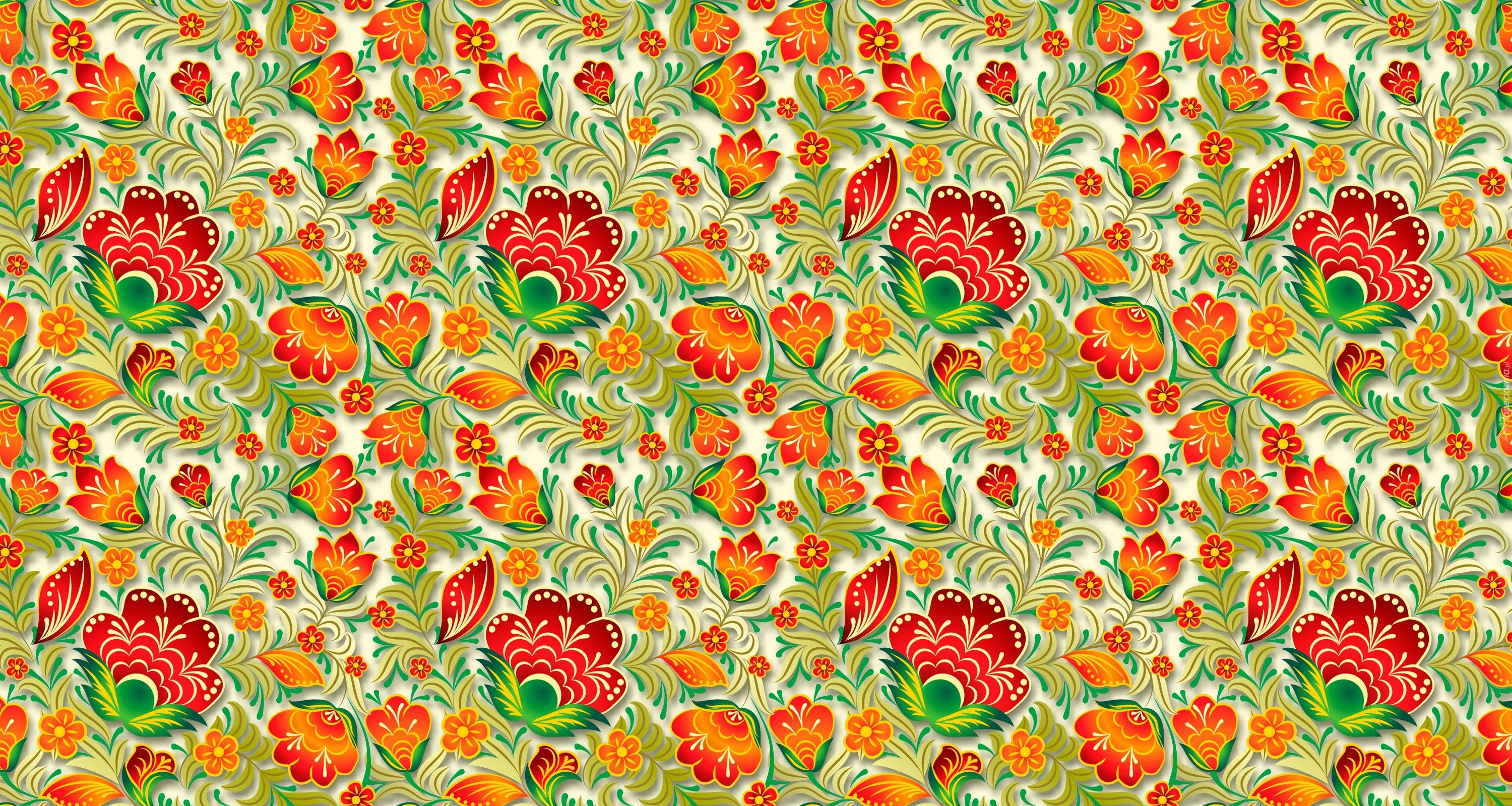 Музыкальные загадки от Сибирячка и Таёжки
«Во что играет Восточная Сибирь?» 
для старшего дошкольного возраста


Музыкальные руководители: 
Ковбас Ксения Александрова
Манетчикова Дарья Евгеньевна
г. Иркутск детский сад №139

Иркутск 2025г.
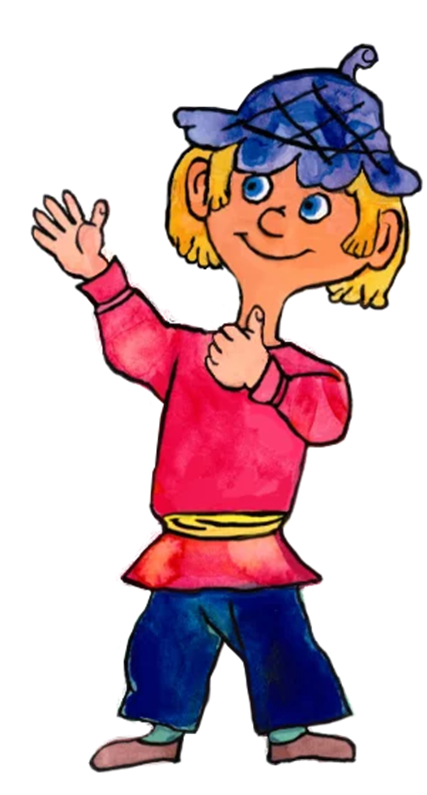 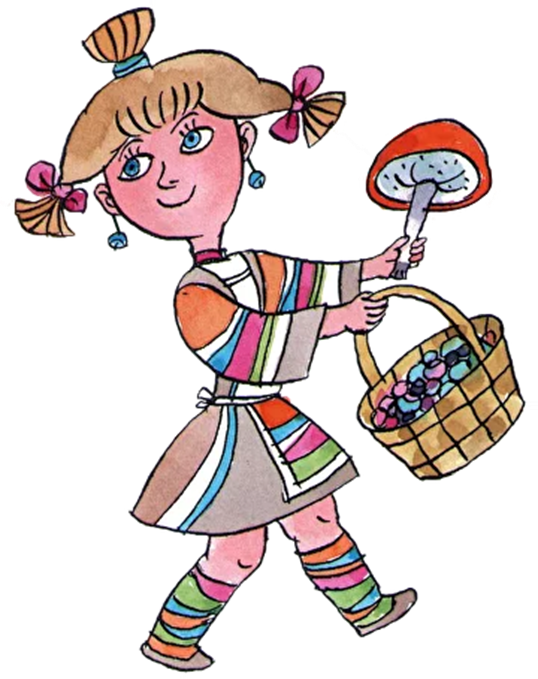 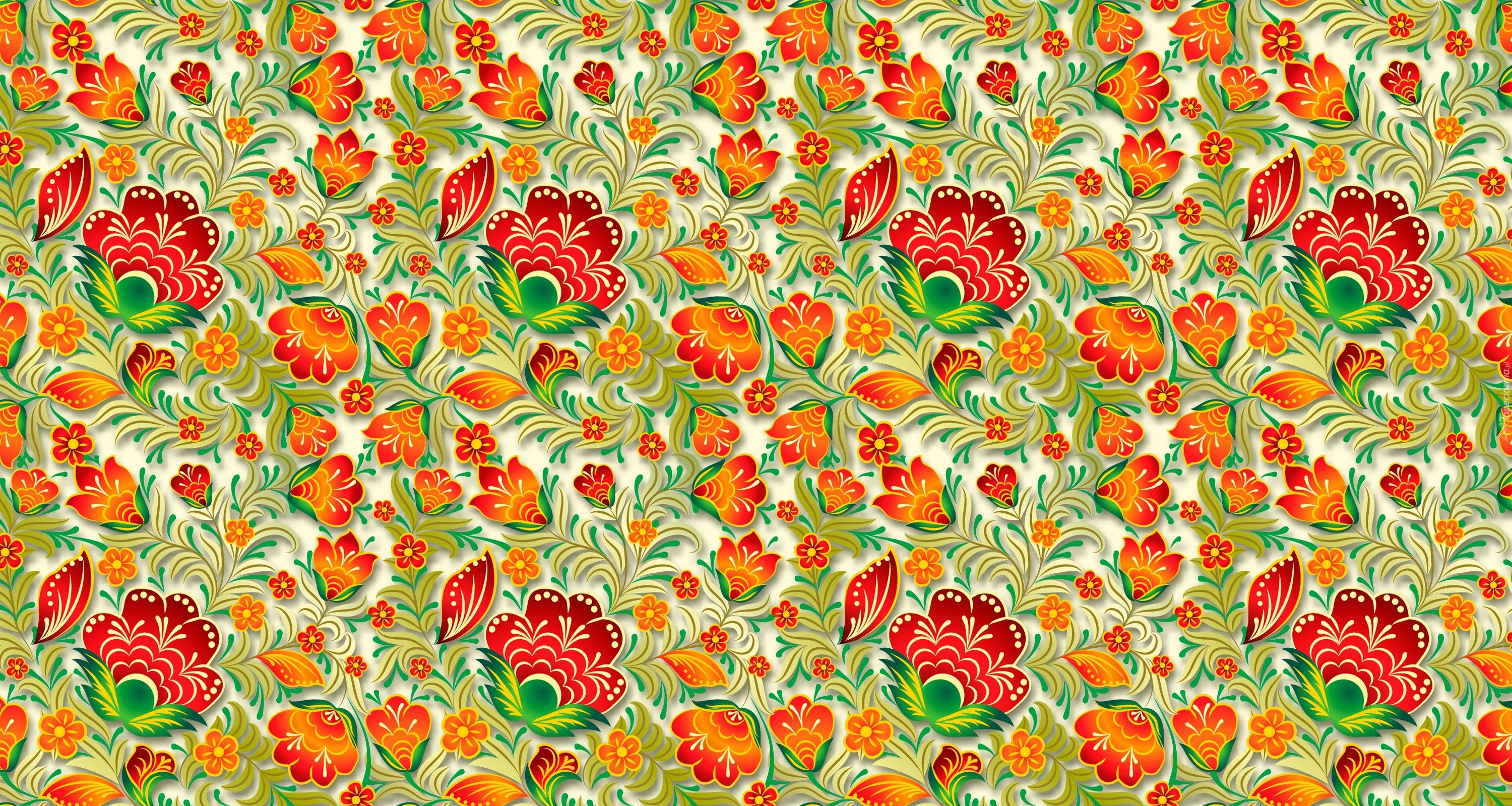 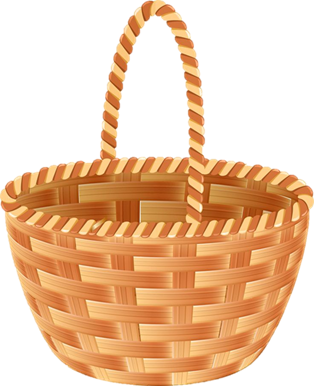 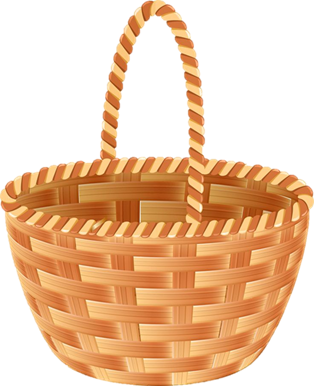 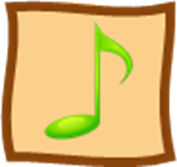 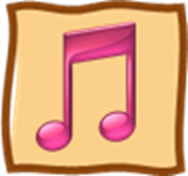 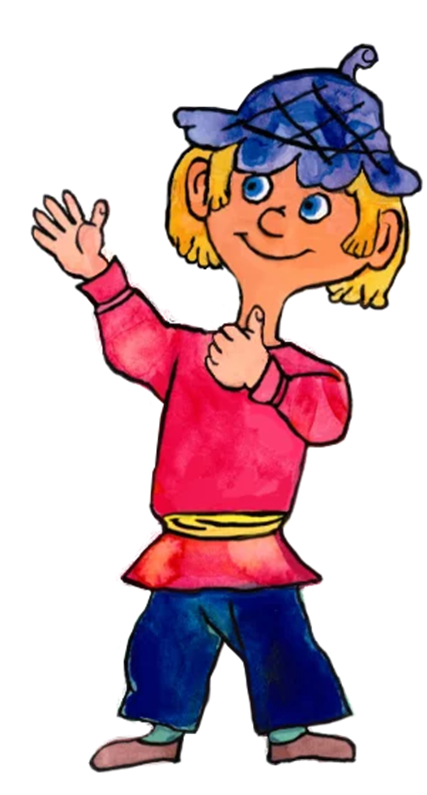 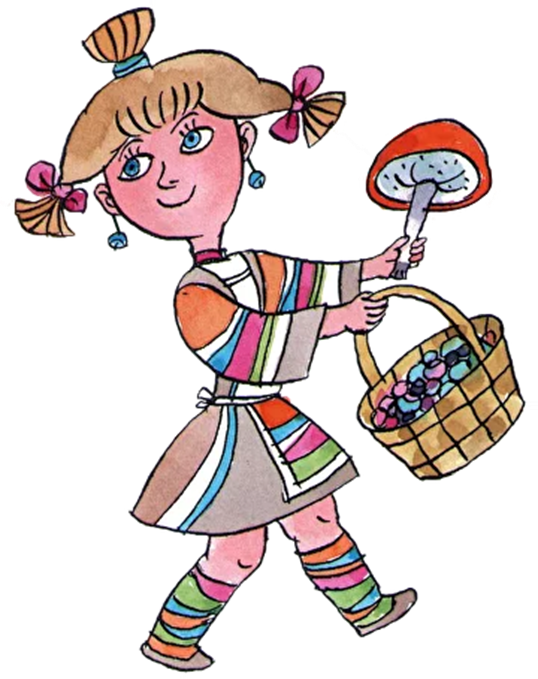 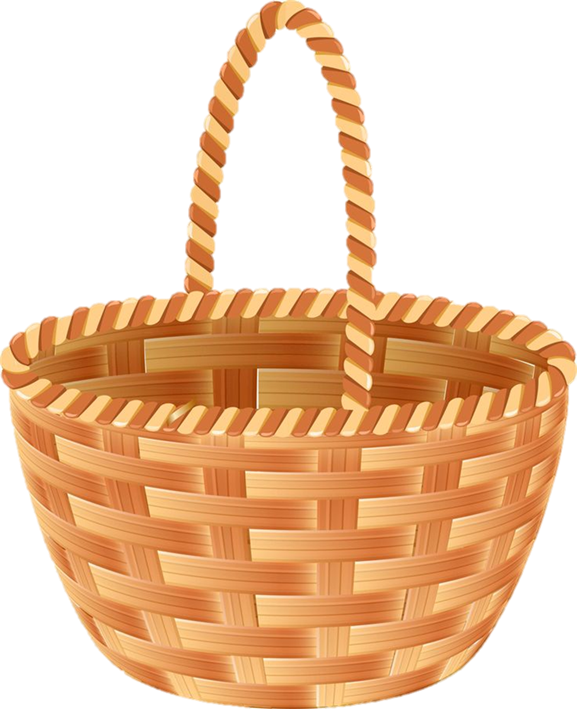 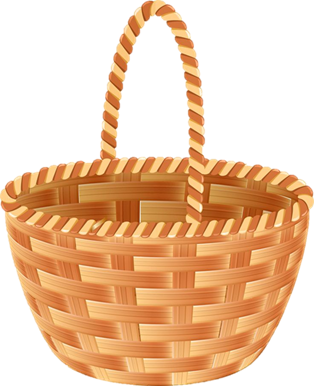 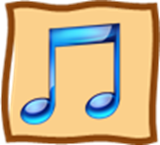 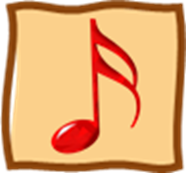 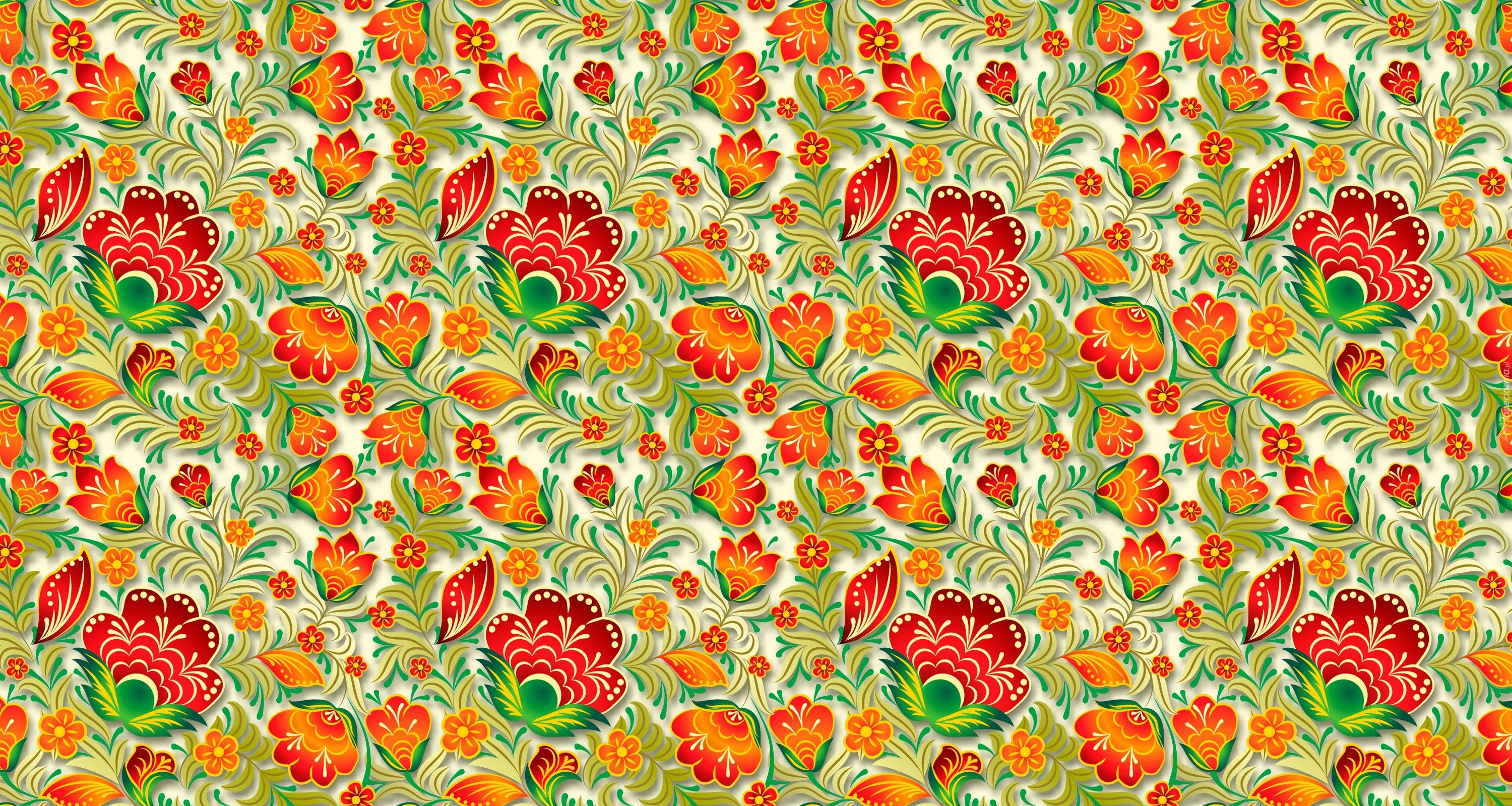 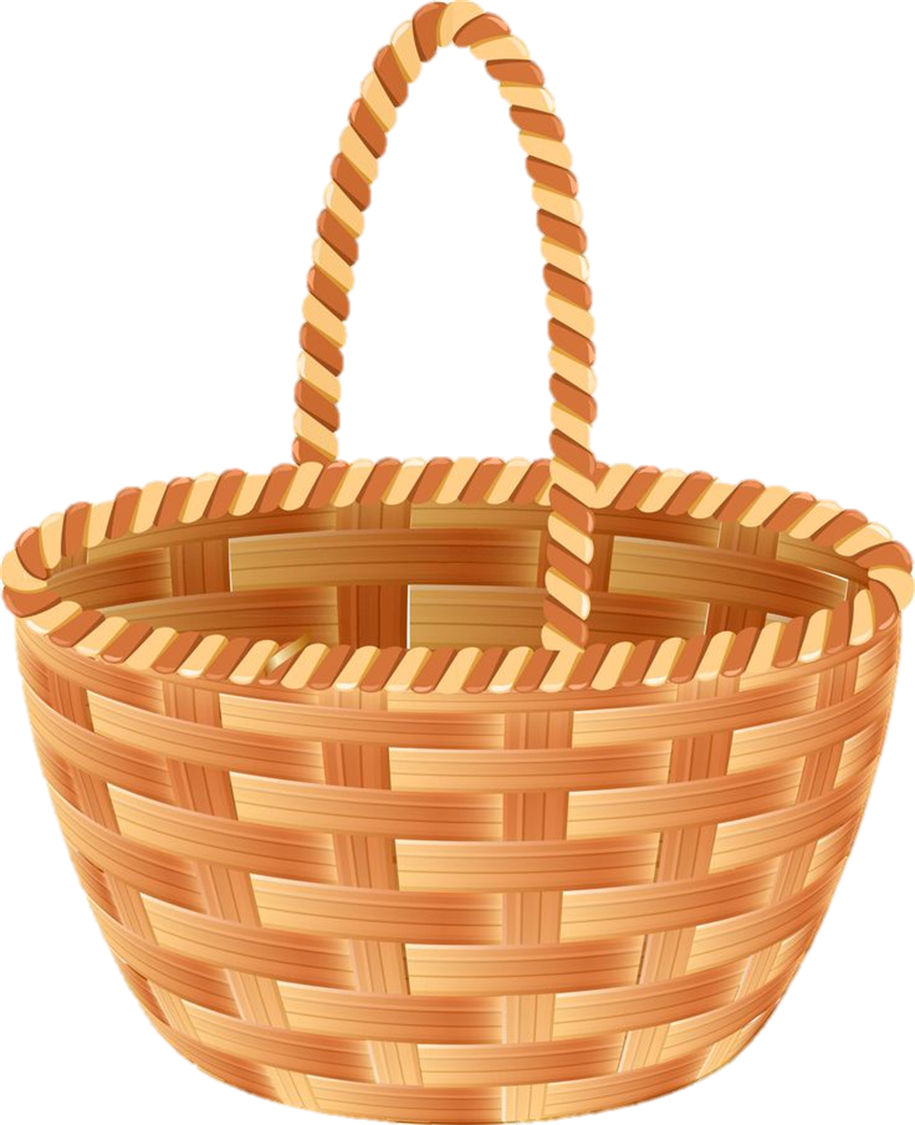 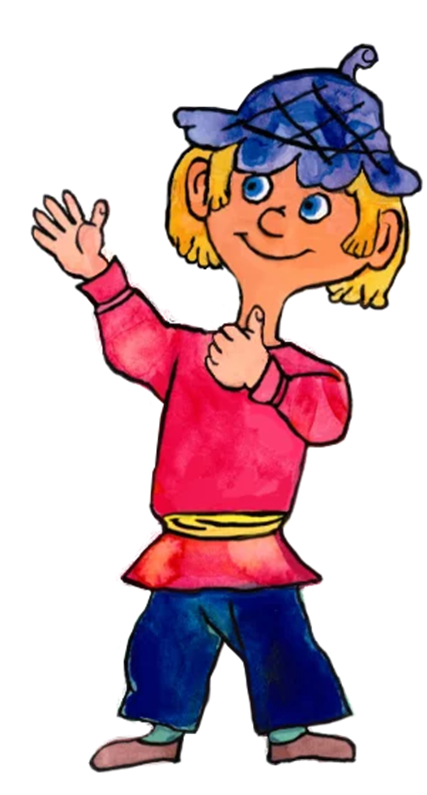 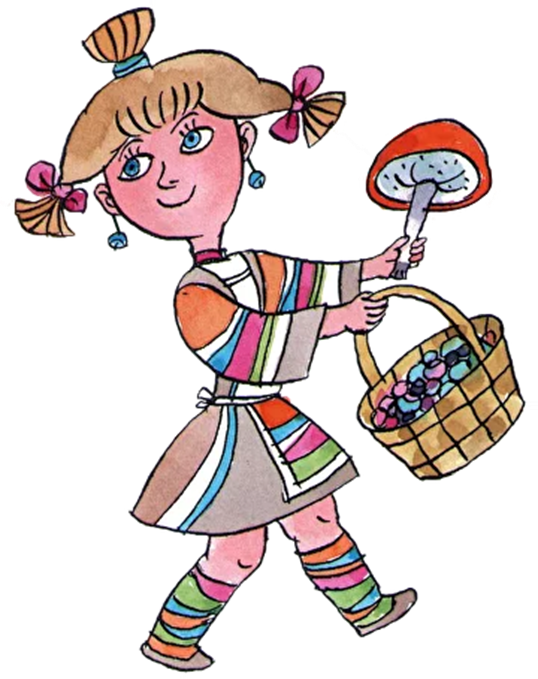 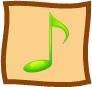 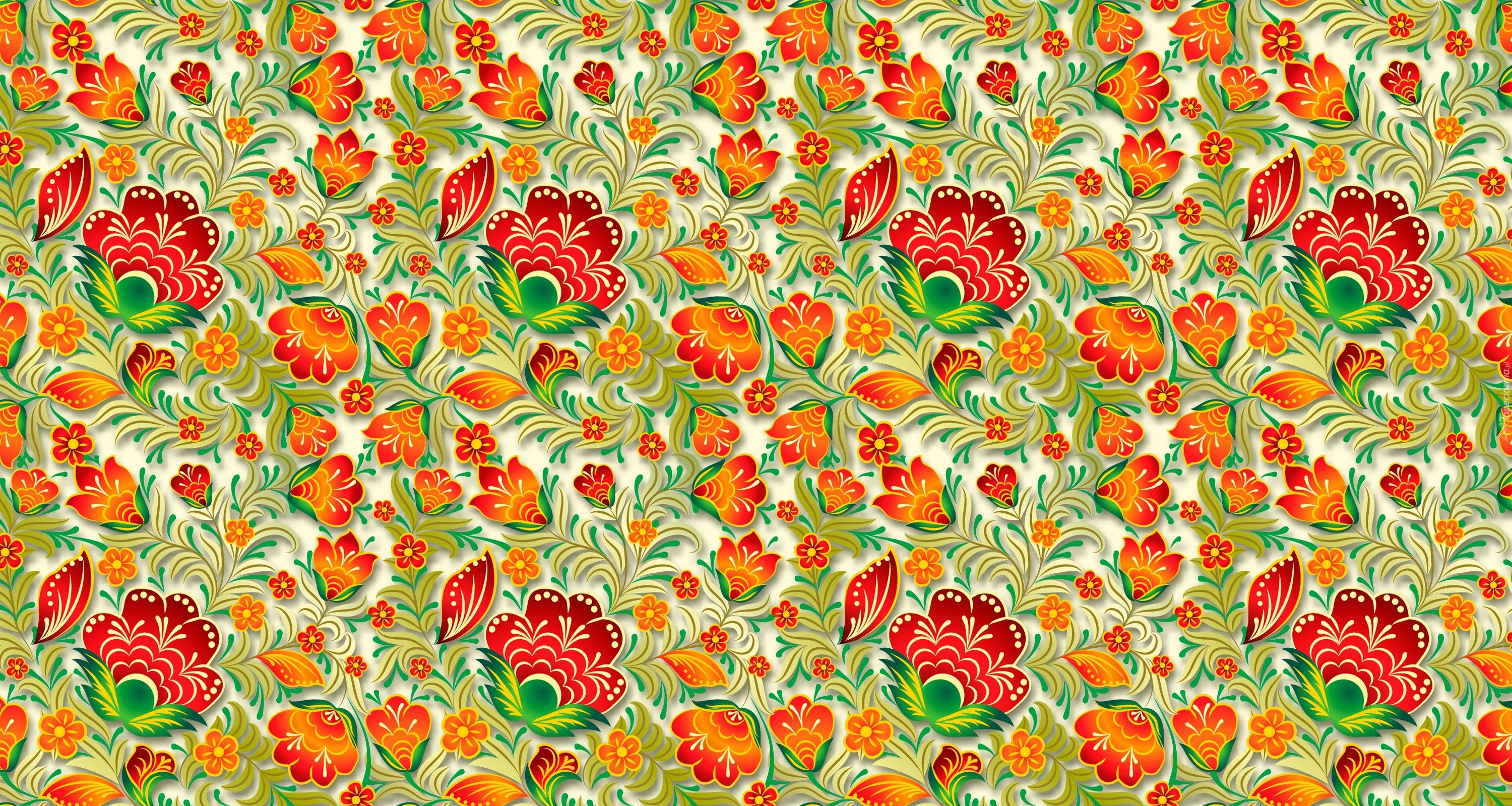 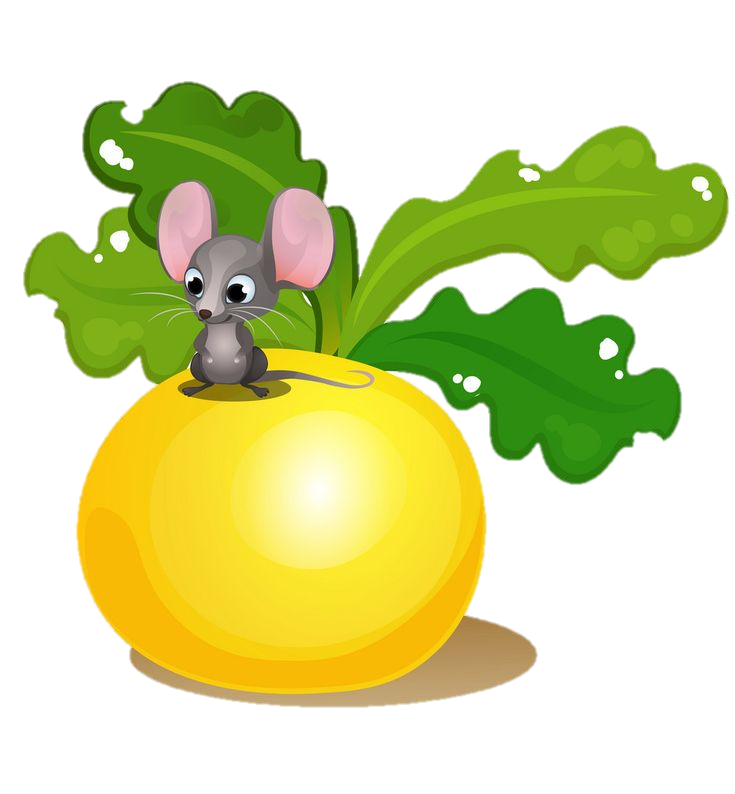 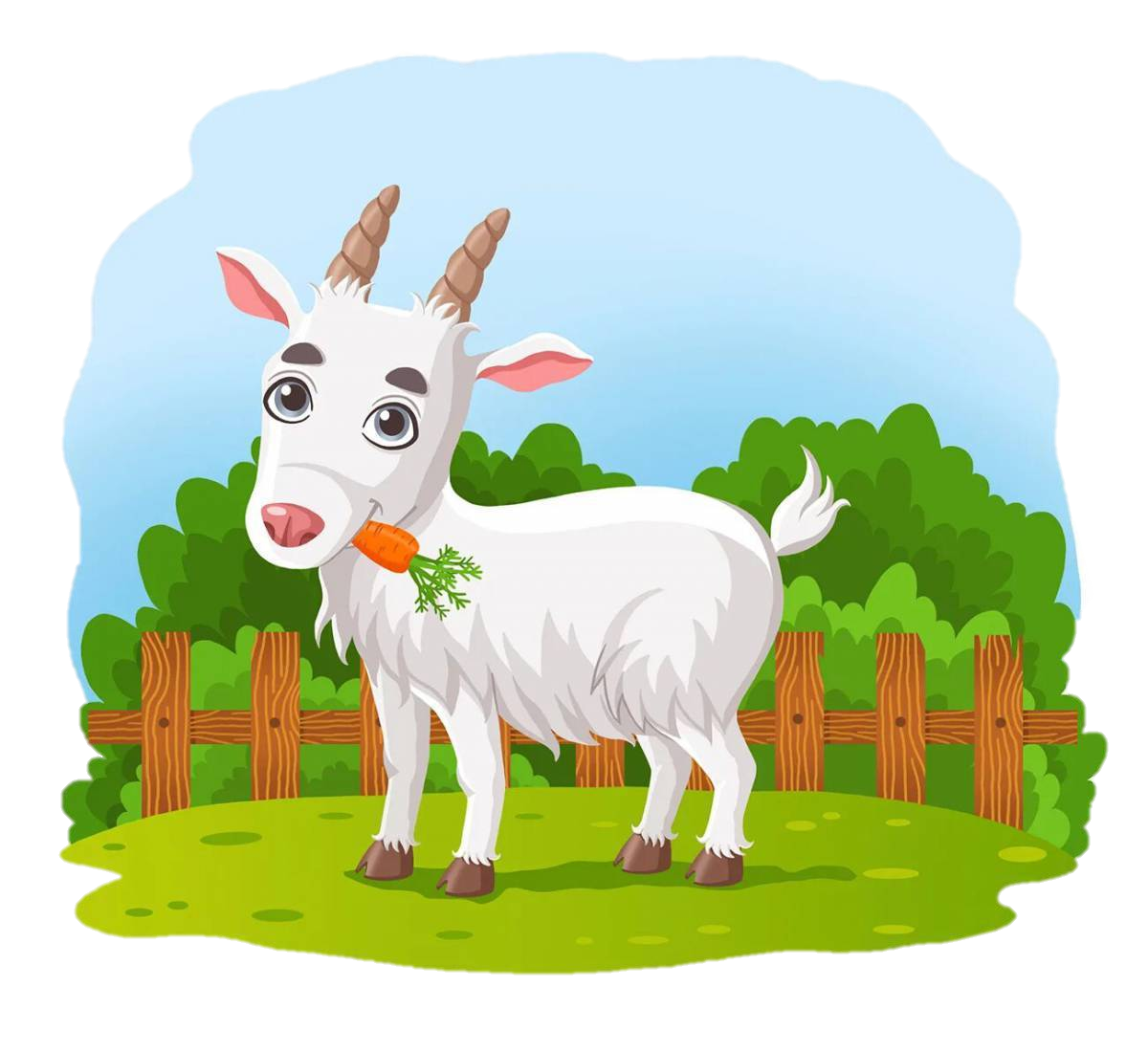 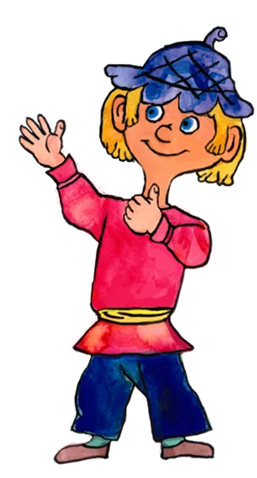 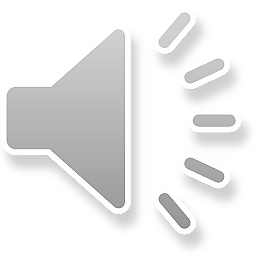 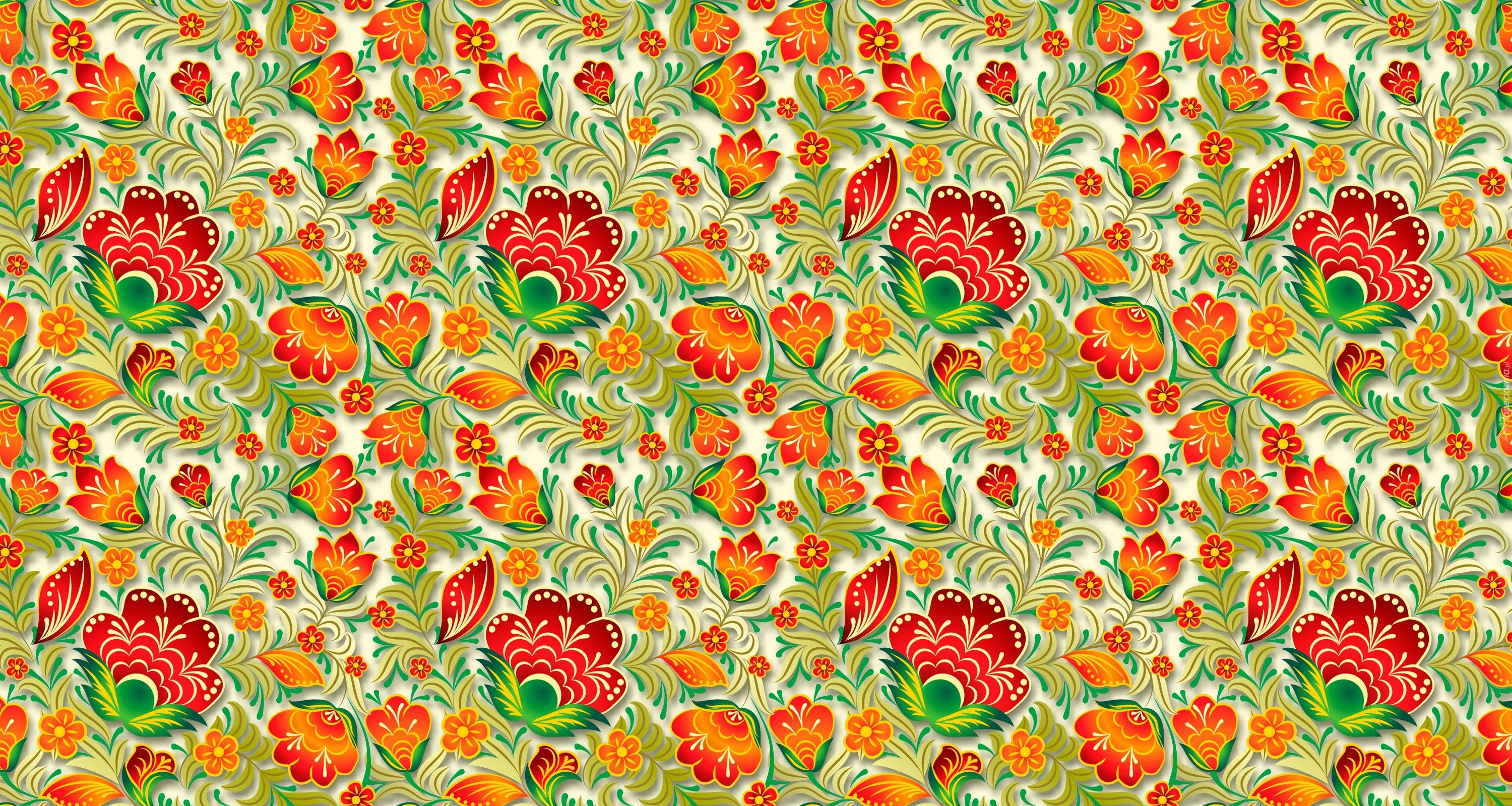 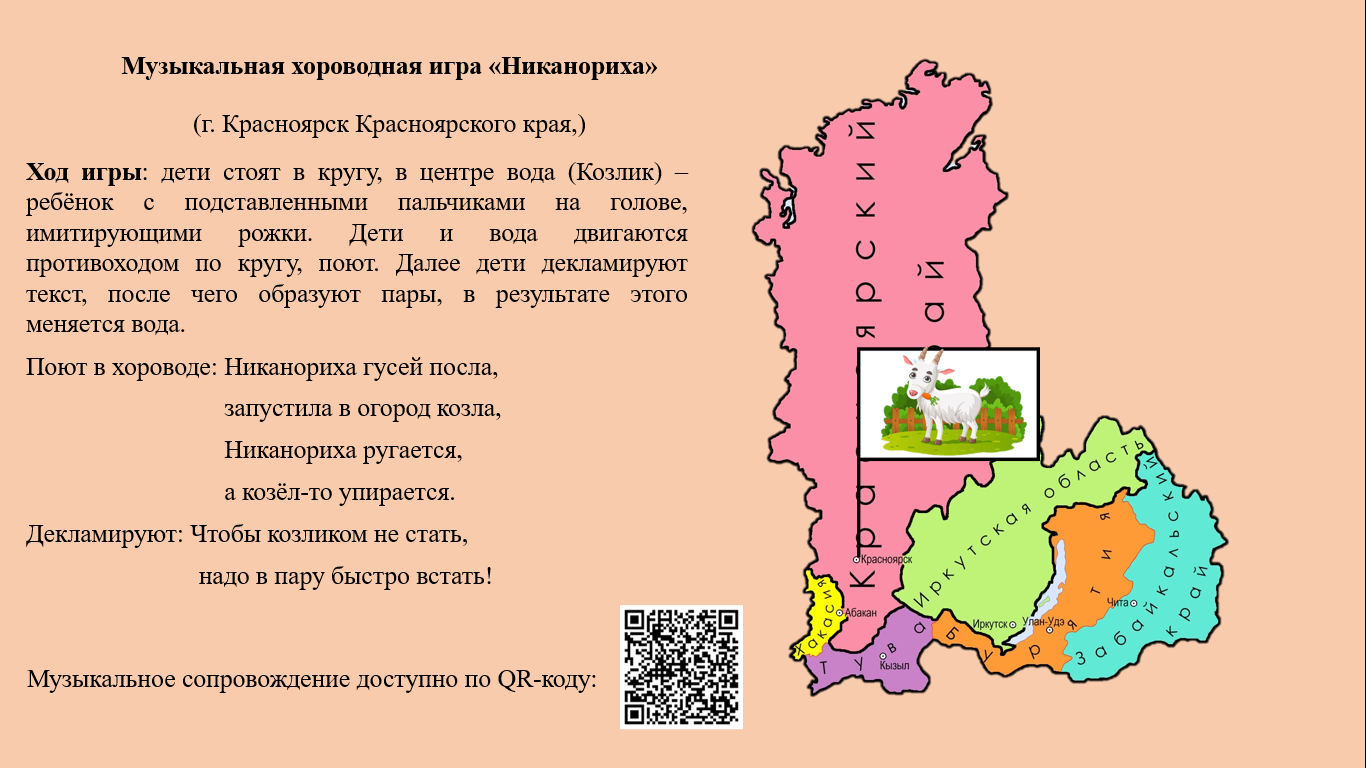 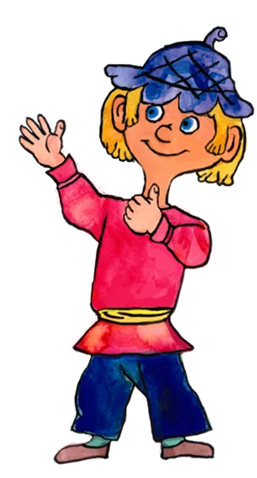 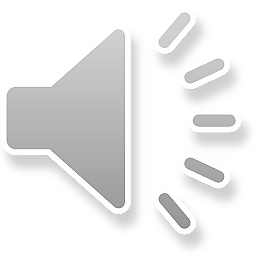 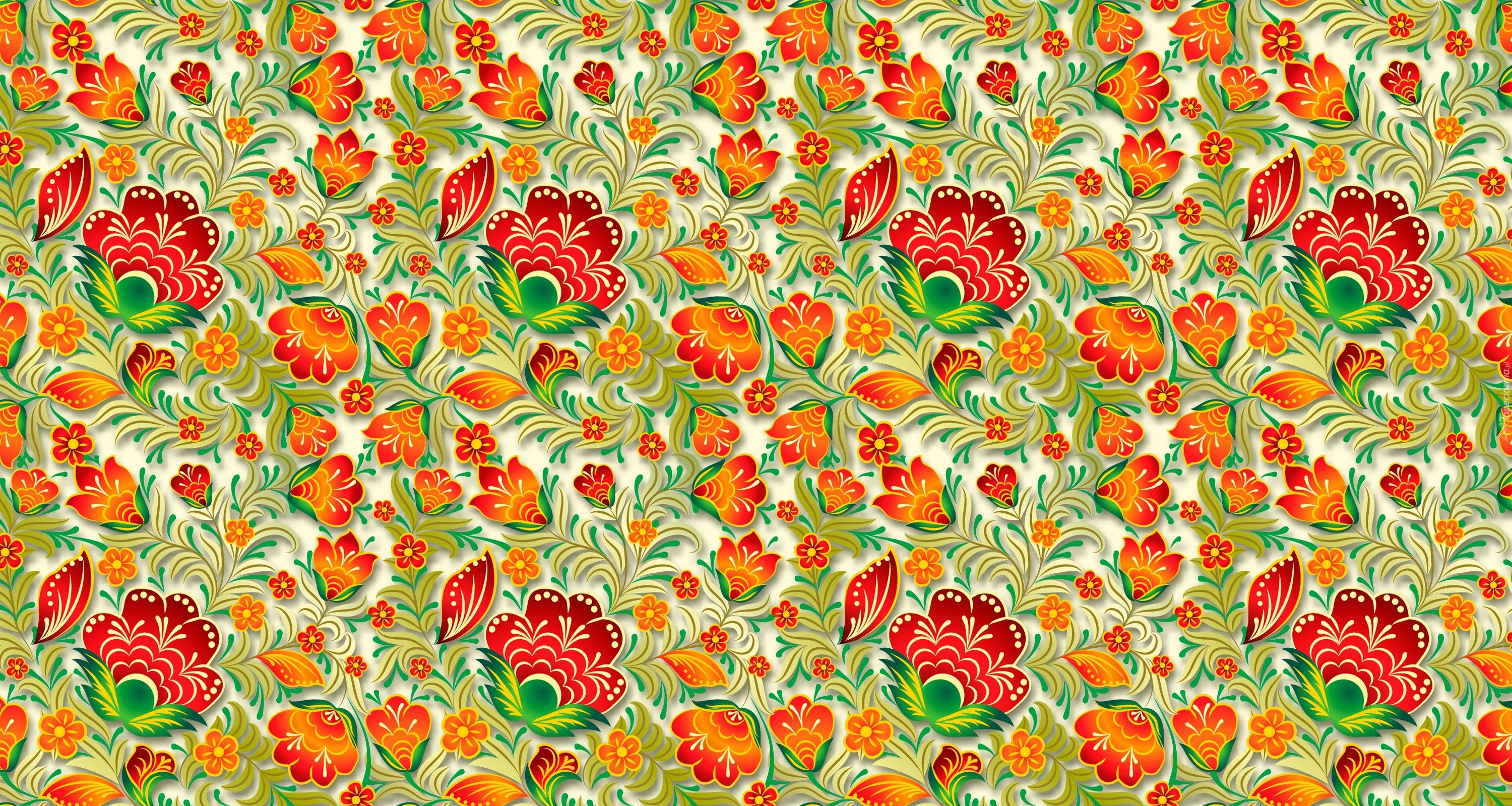 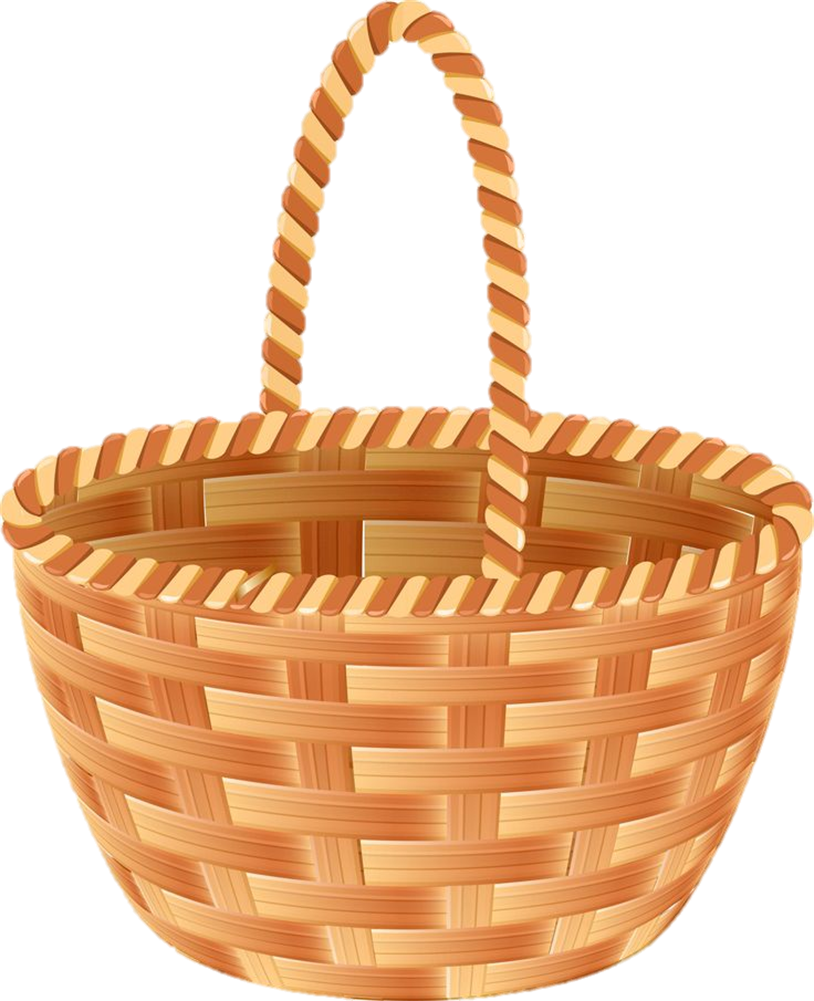 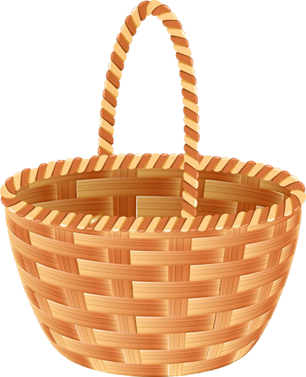 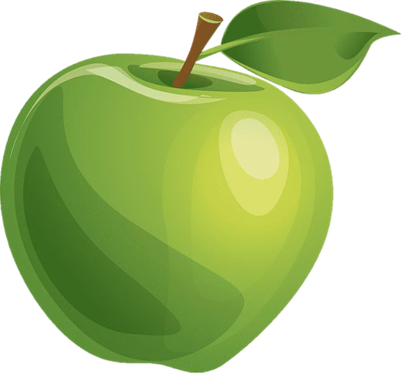 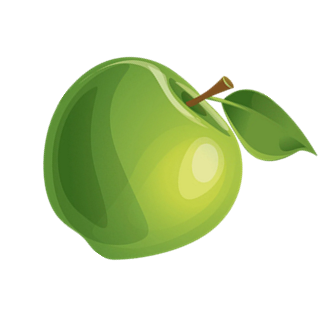 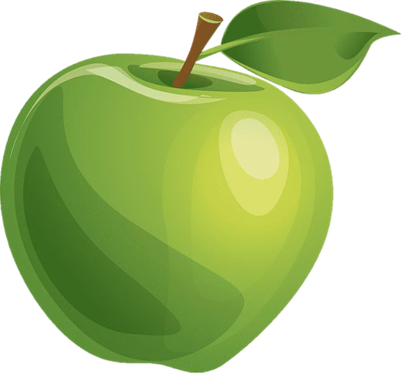 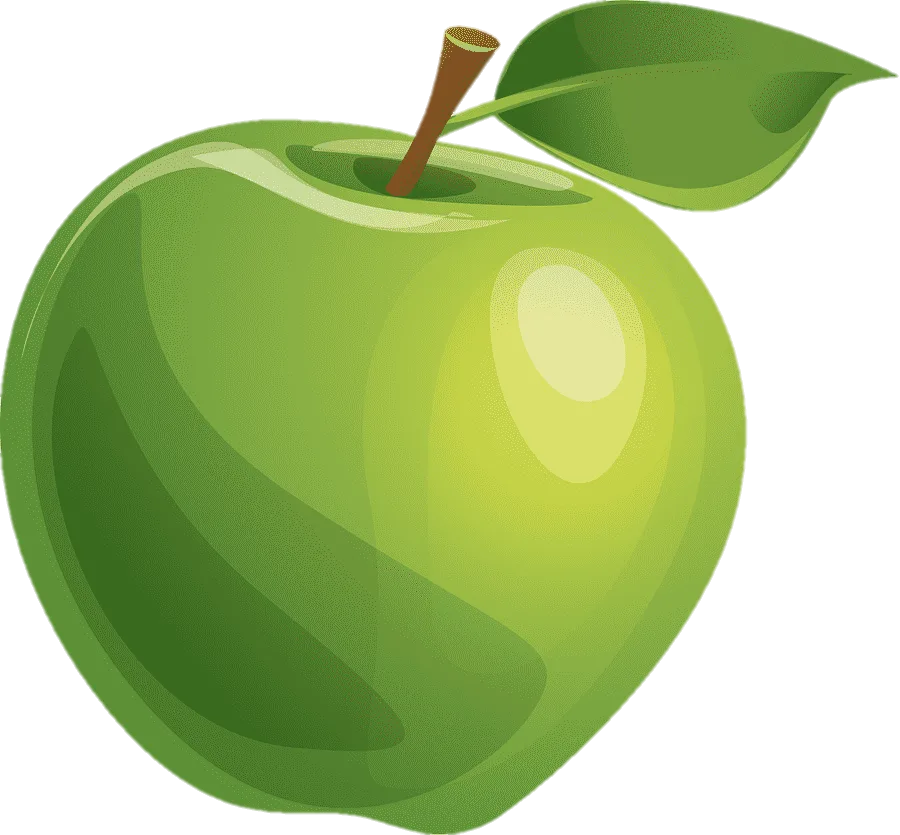 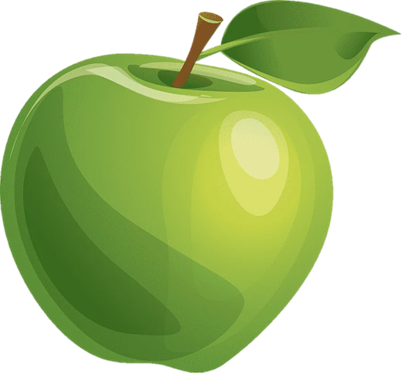 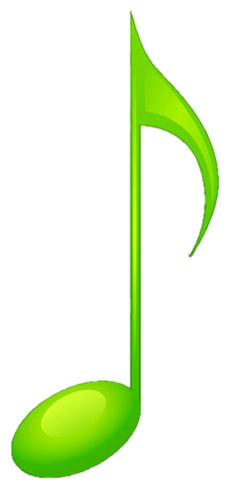 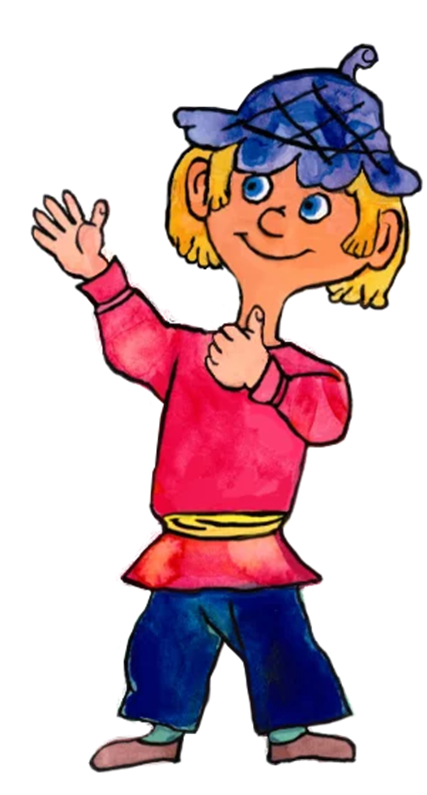 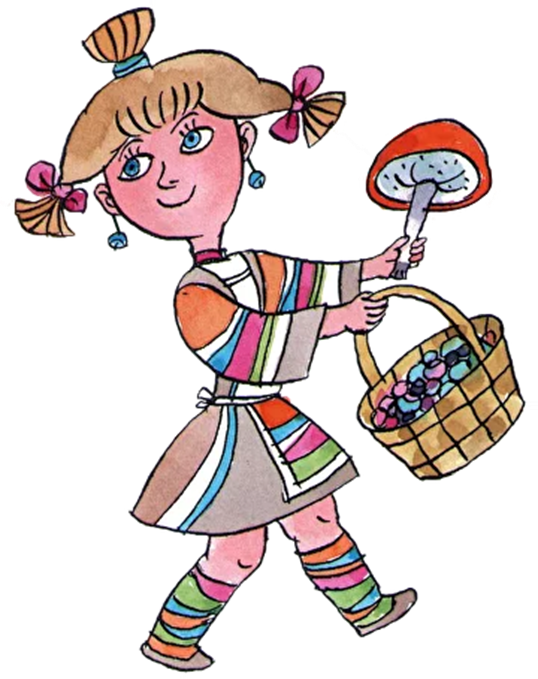 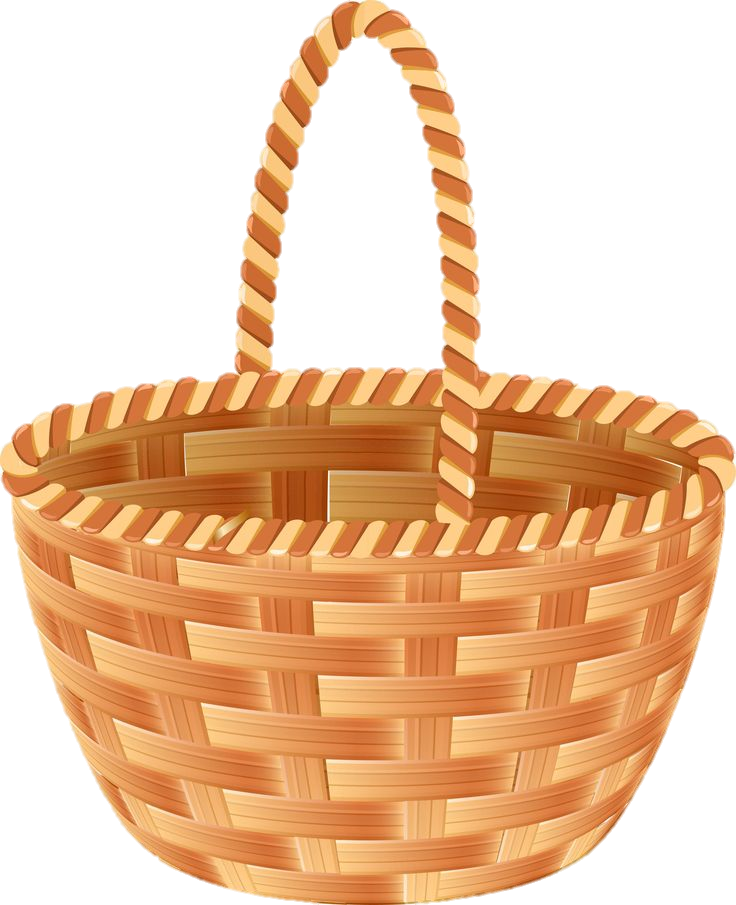 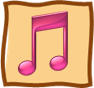 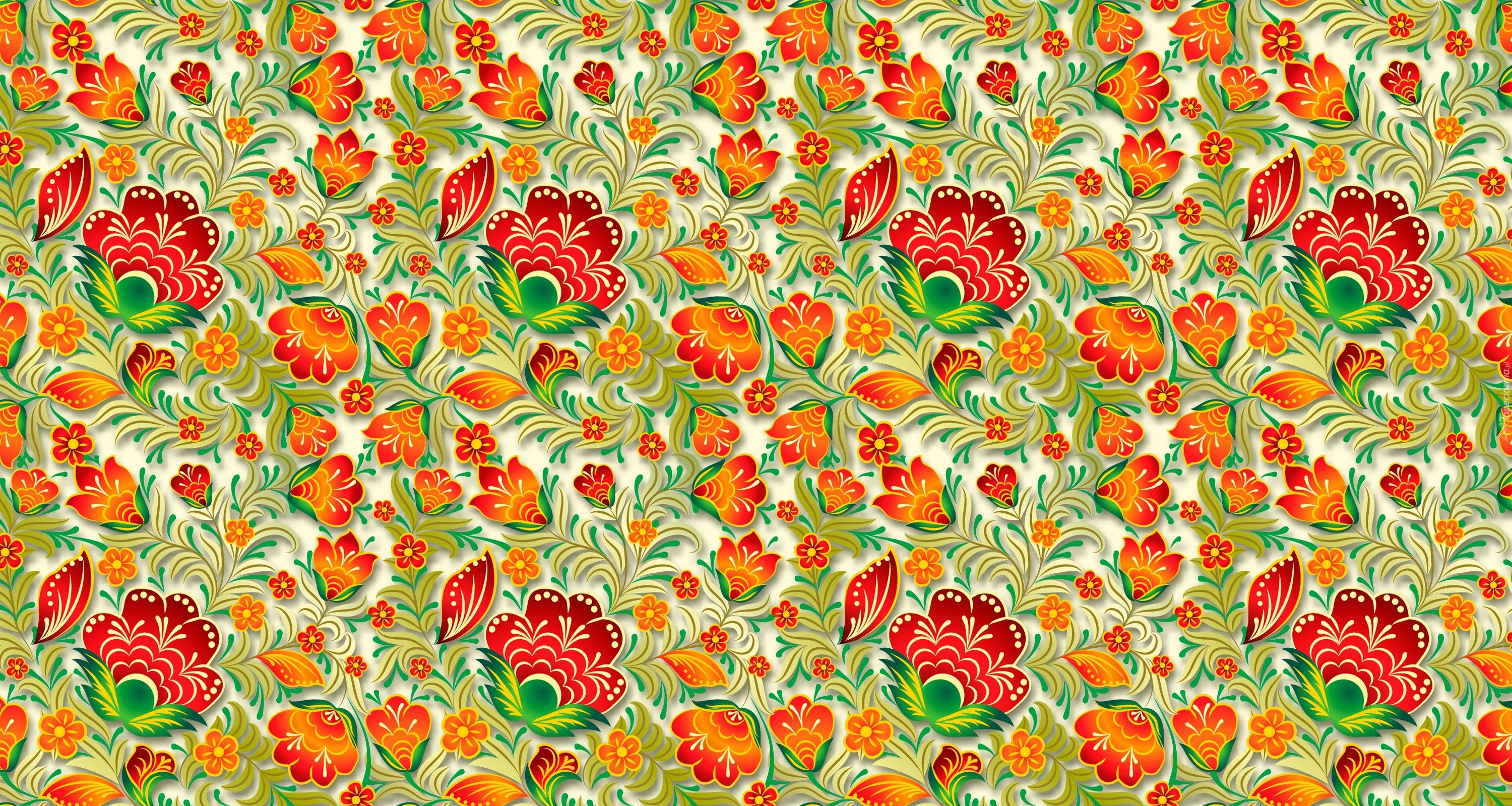 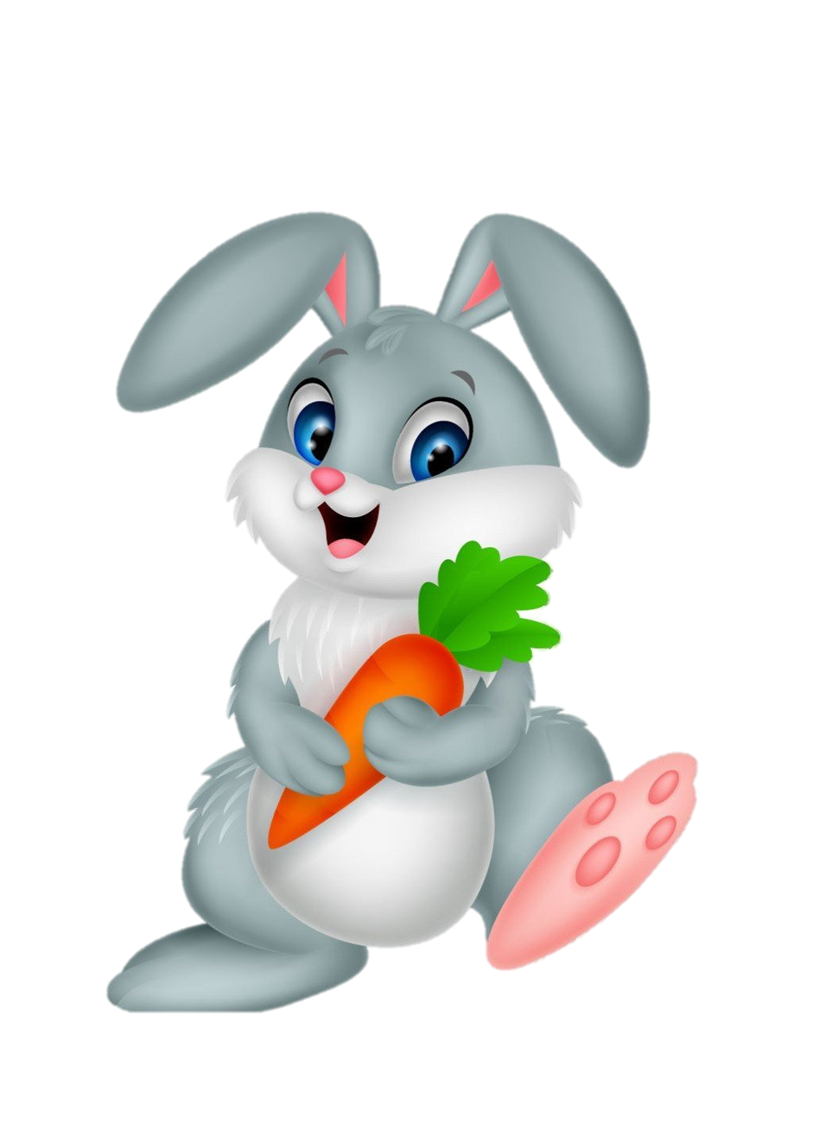 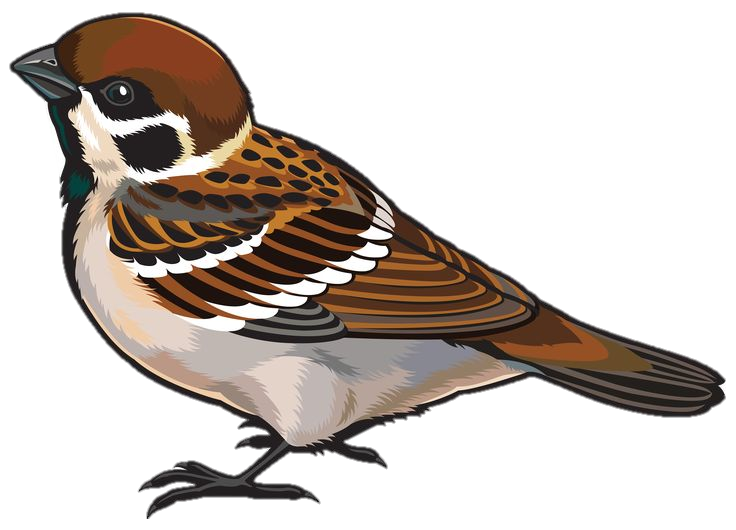 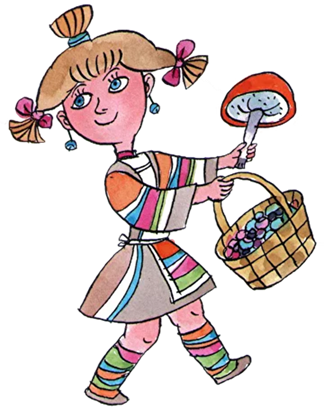 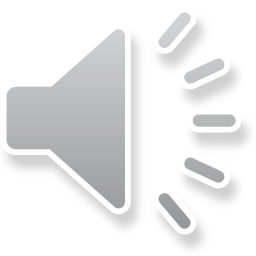 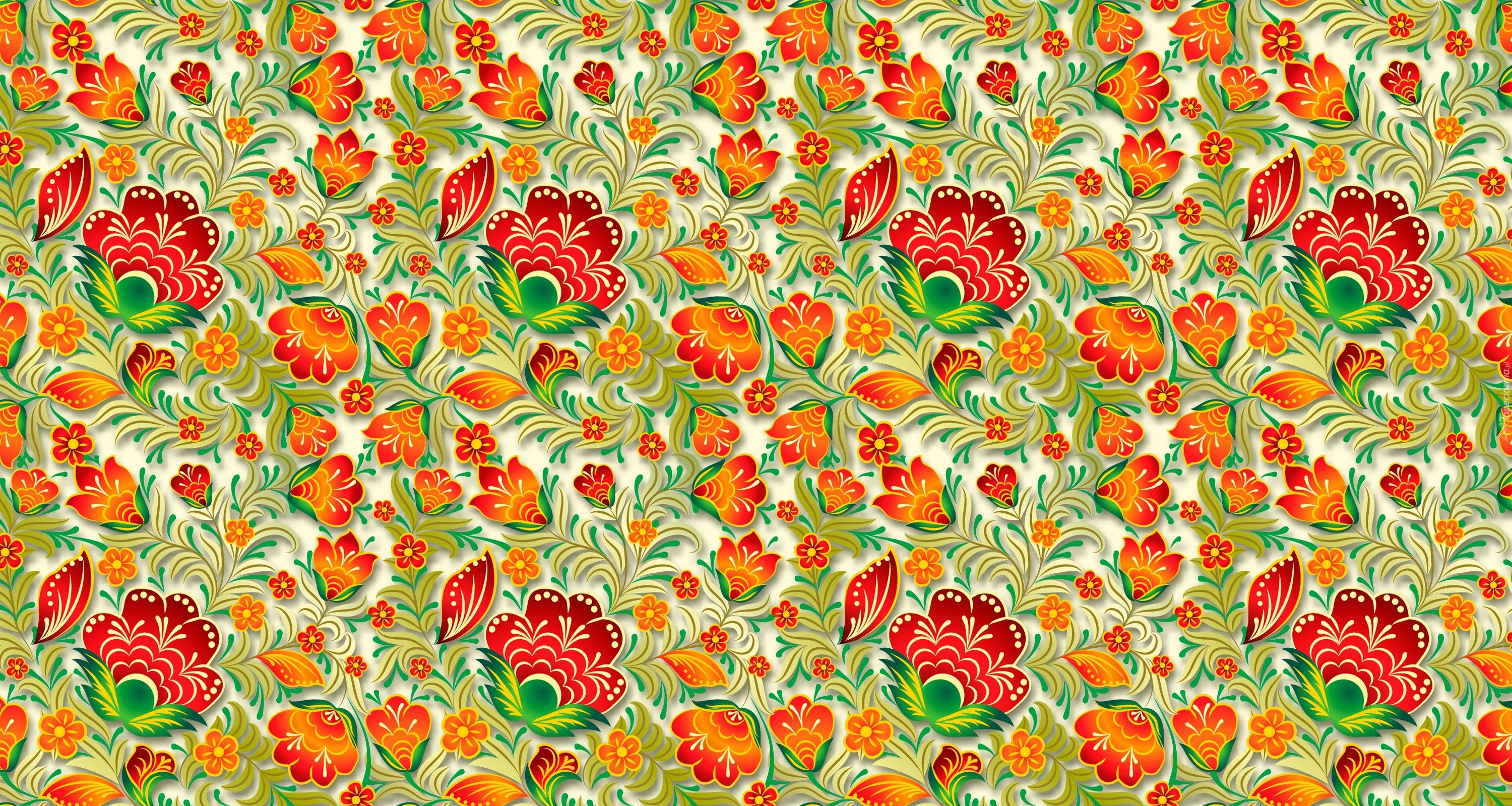 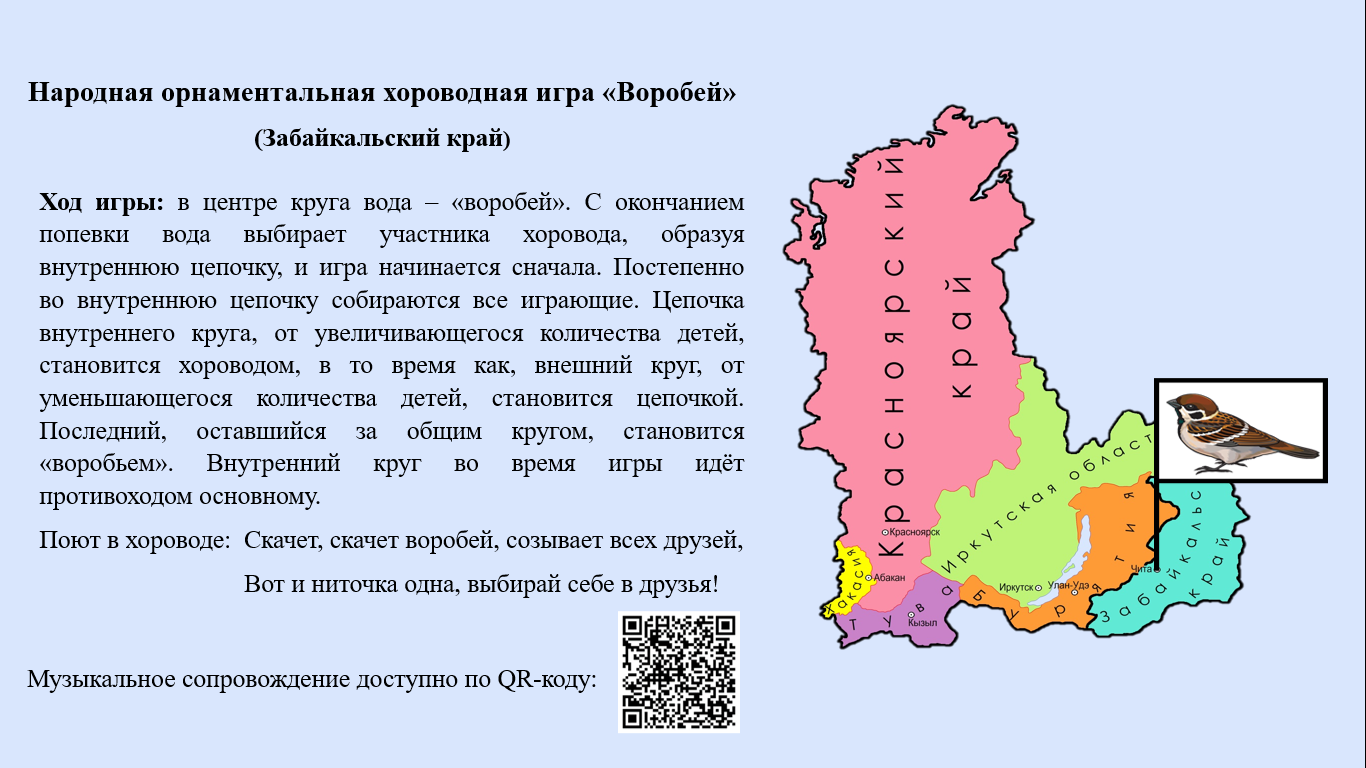 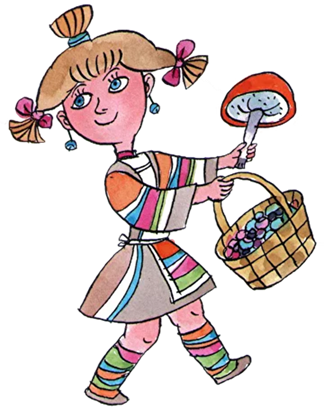 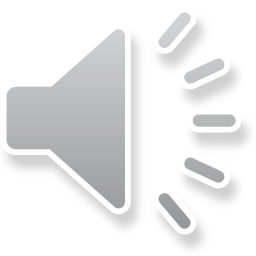 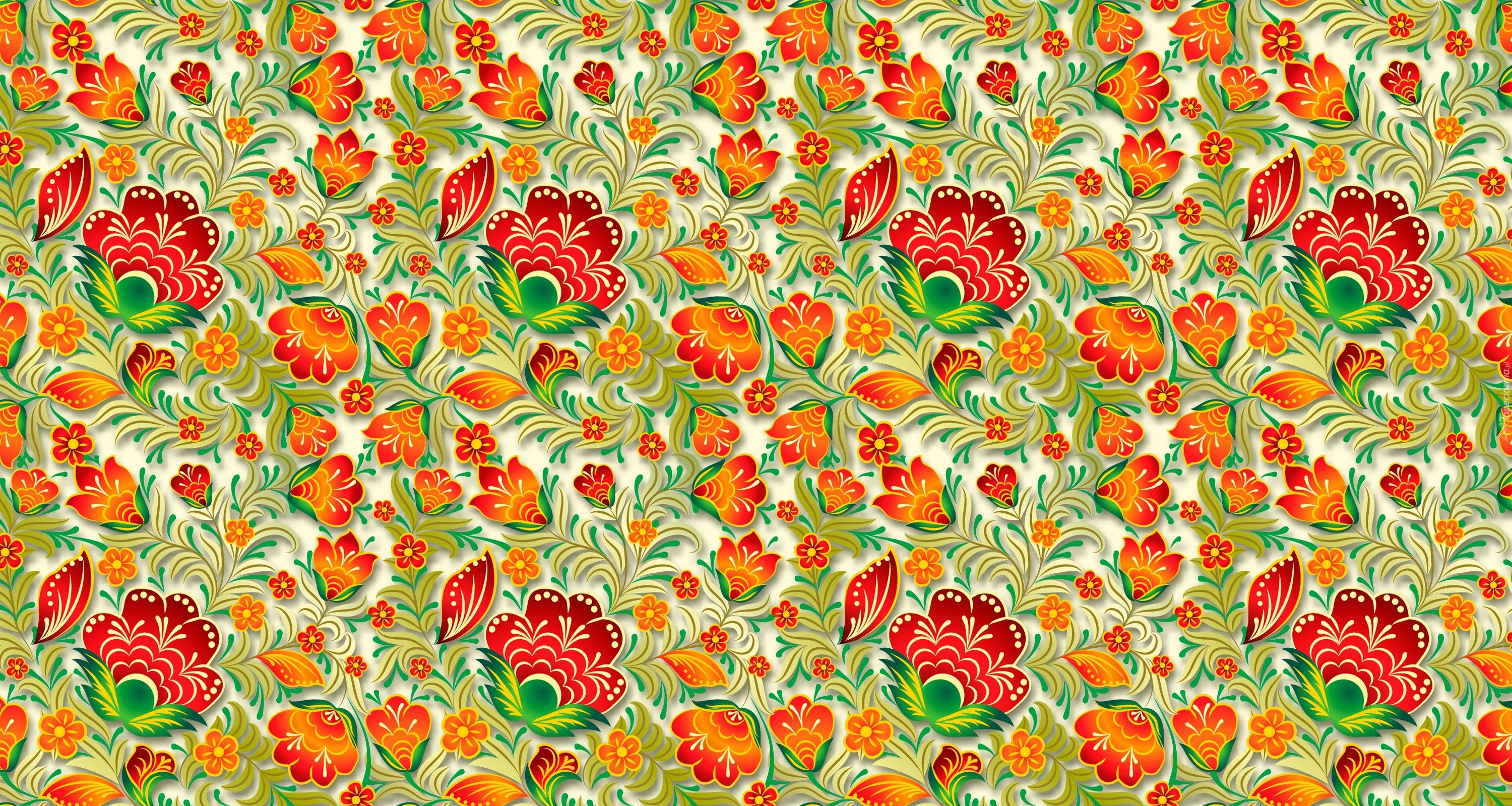 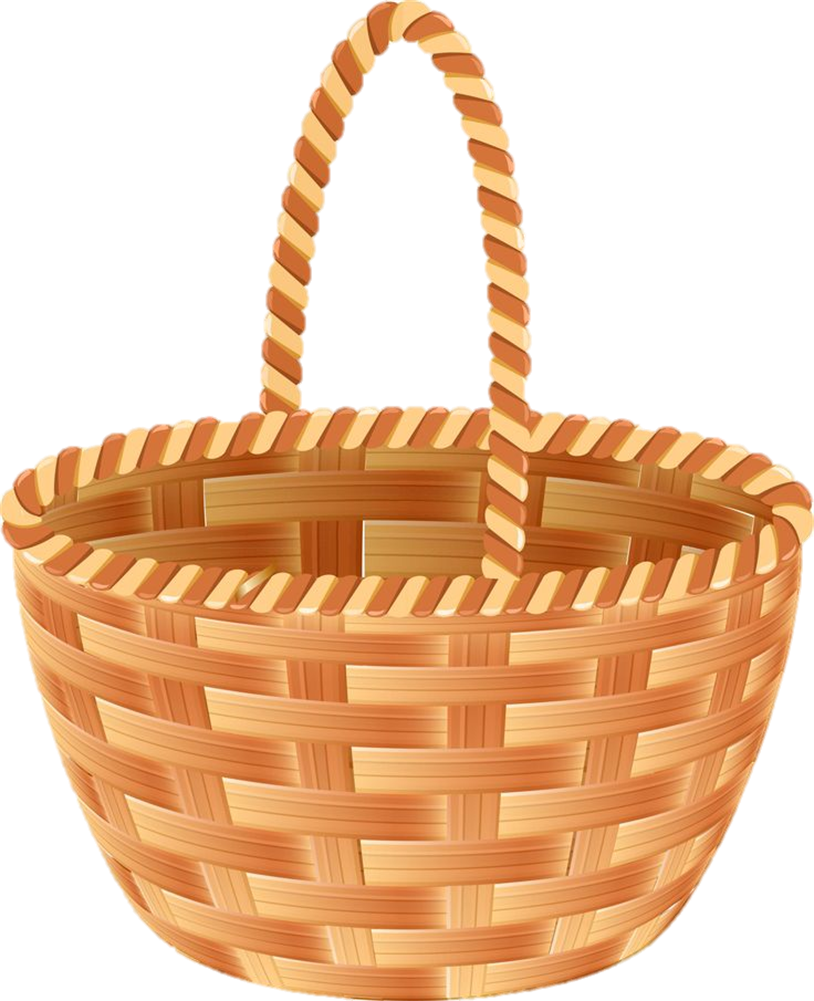 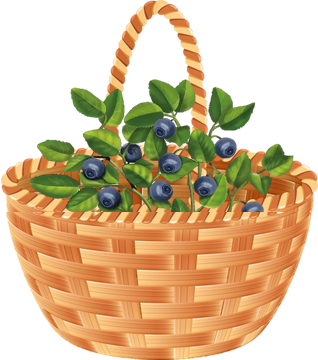 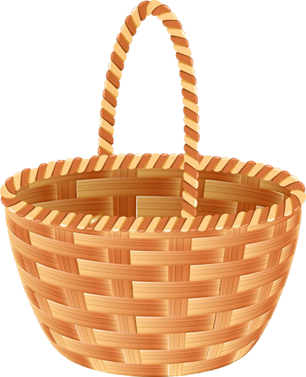 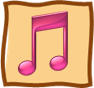 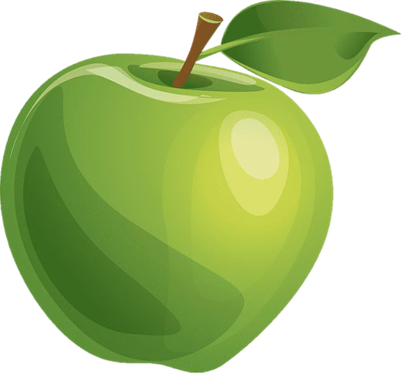 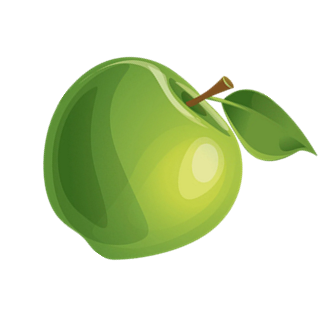 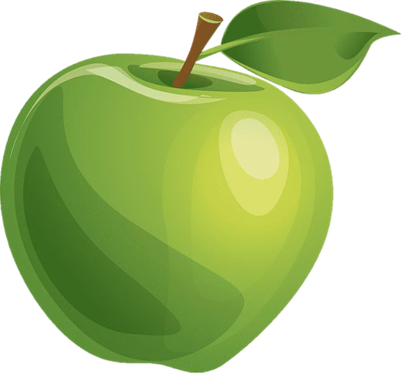 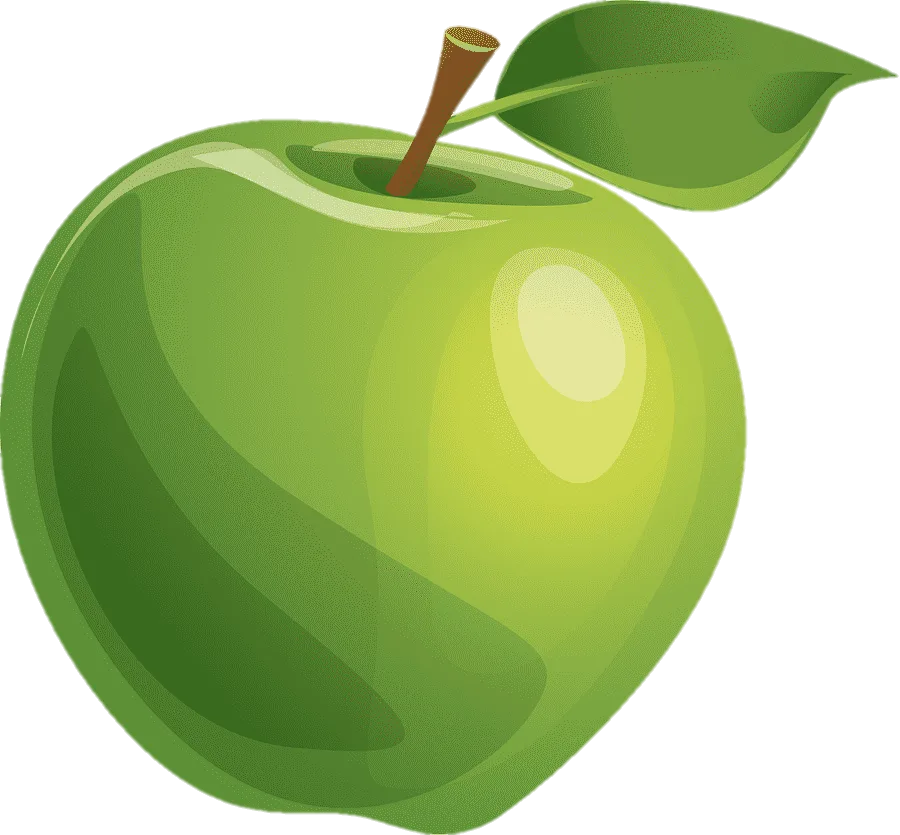 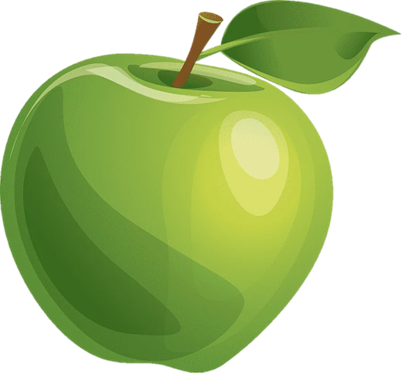 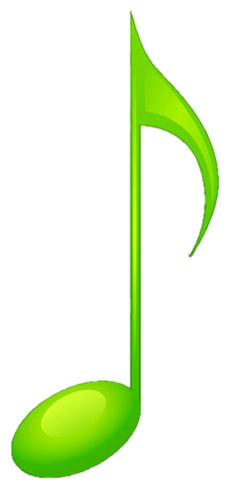 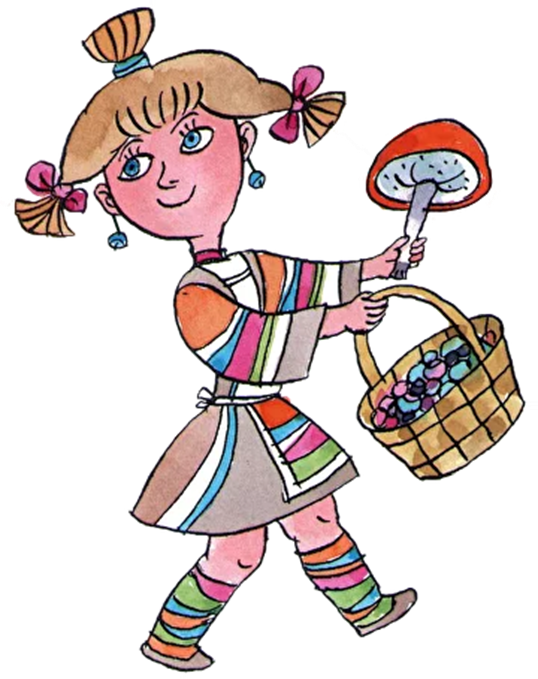 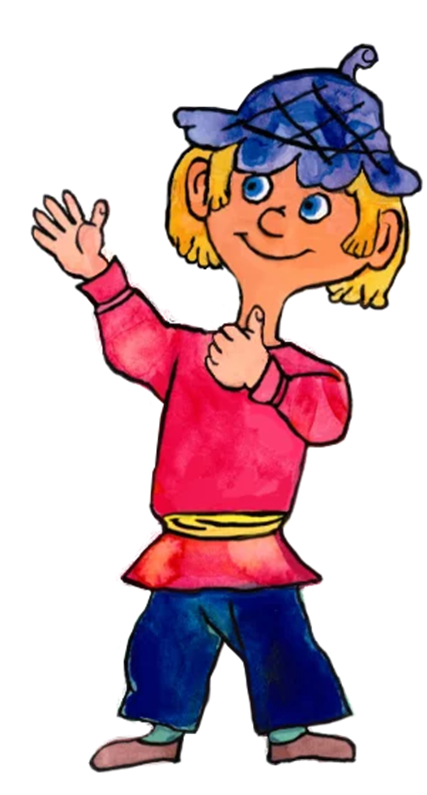 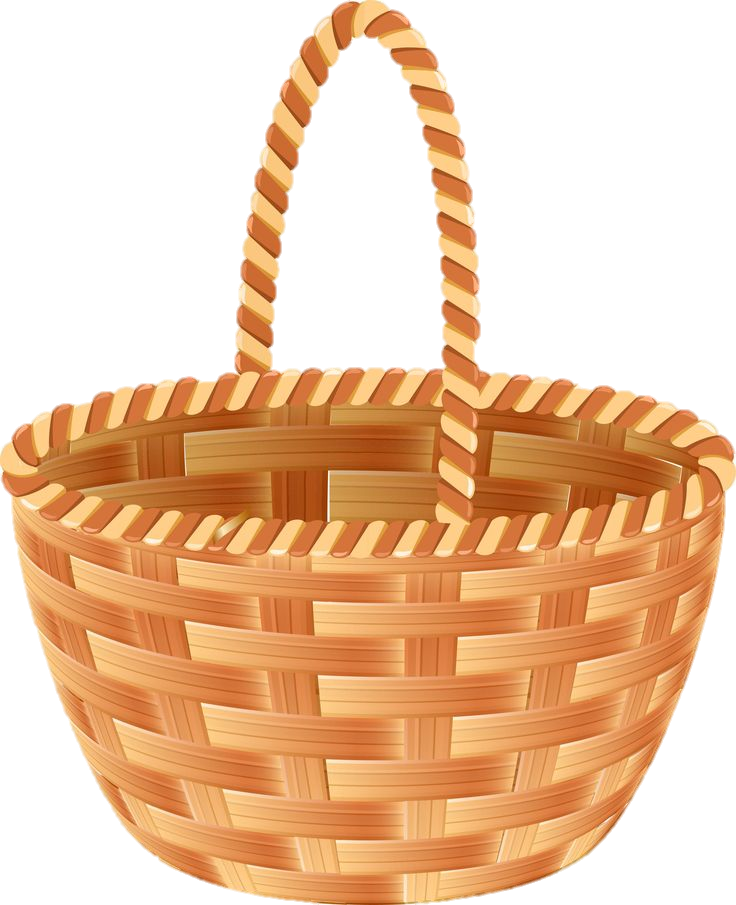 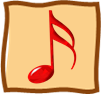 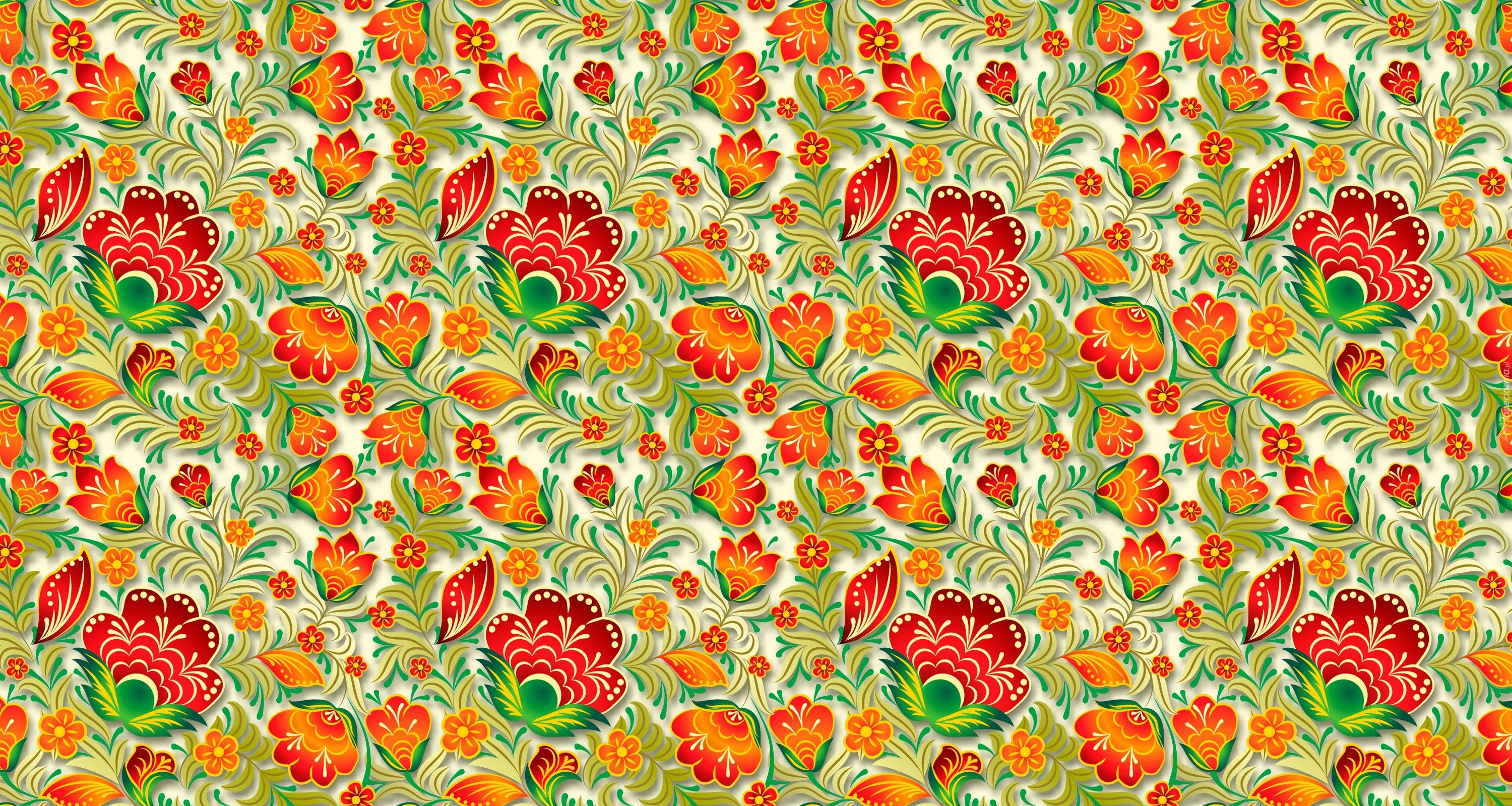 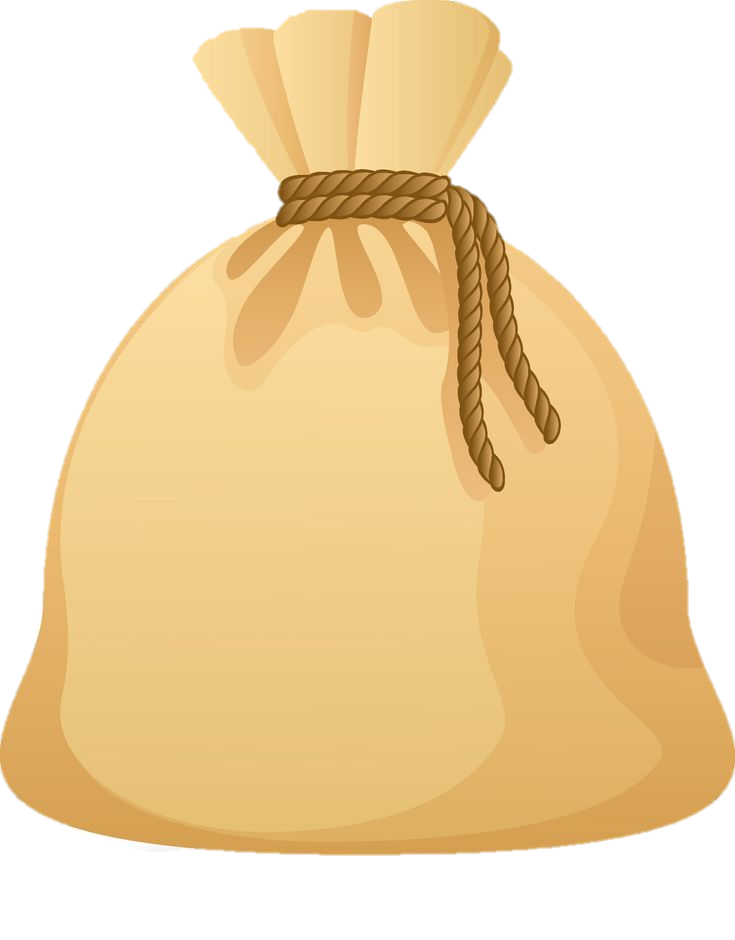 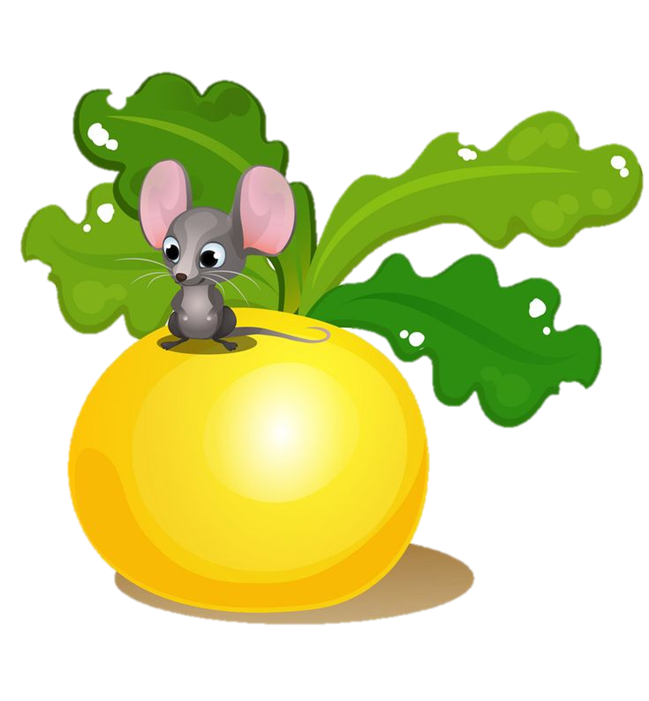 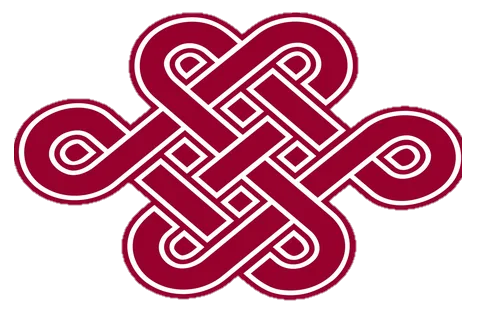 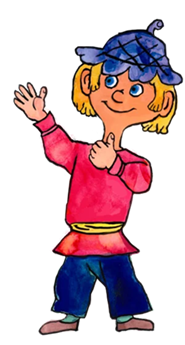 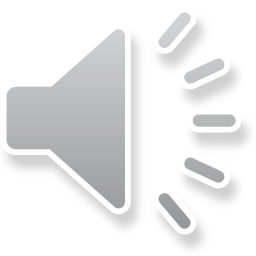 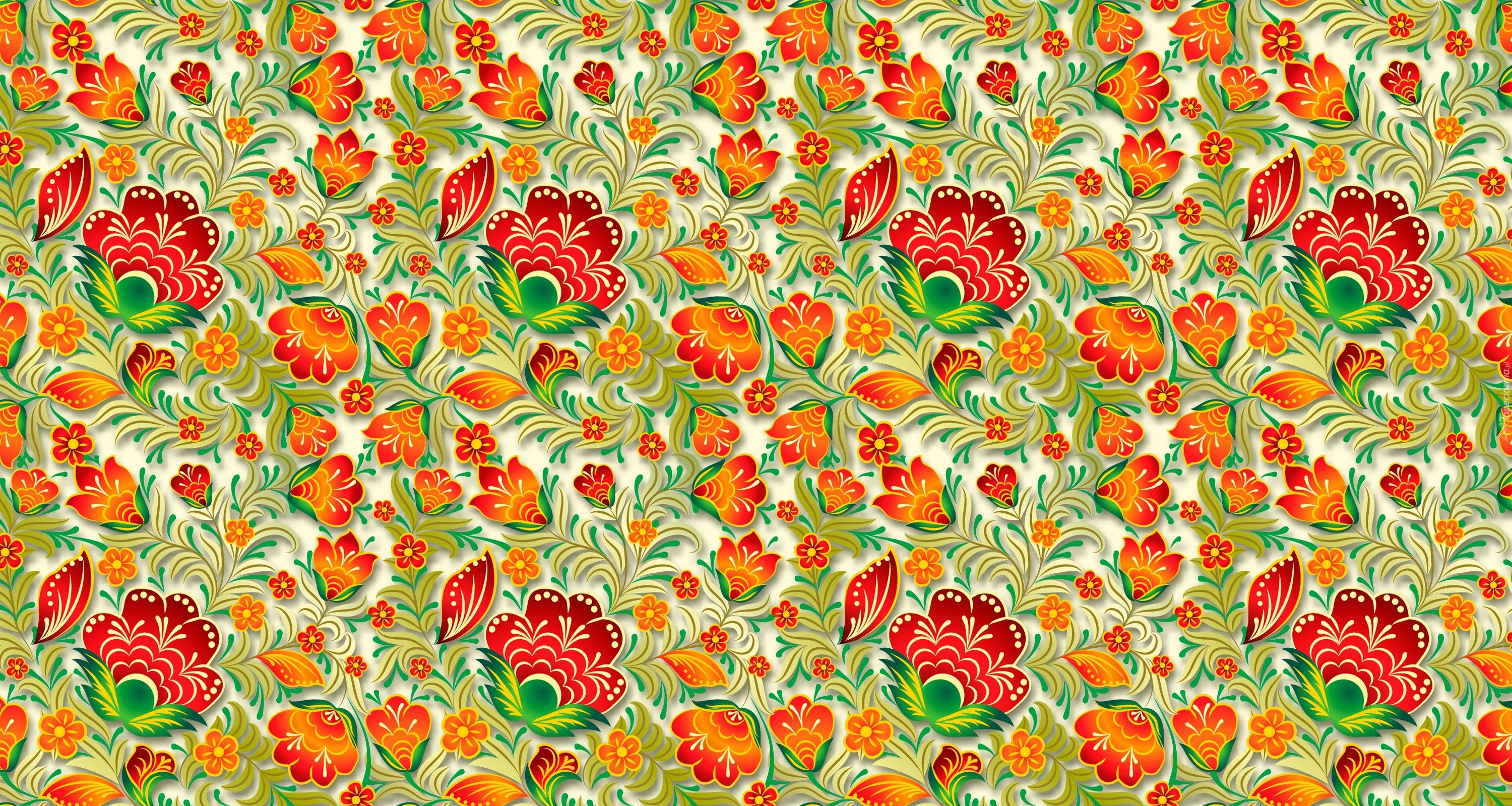 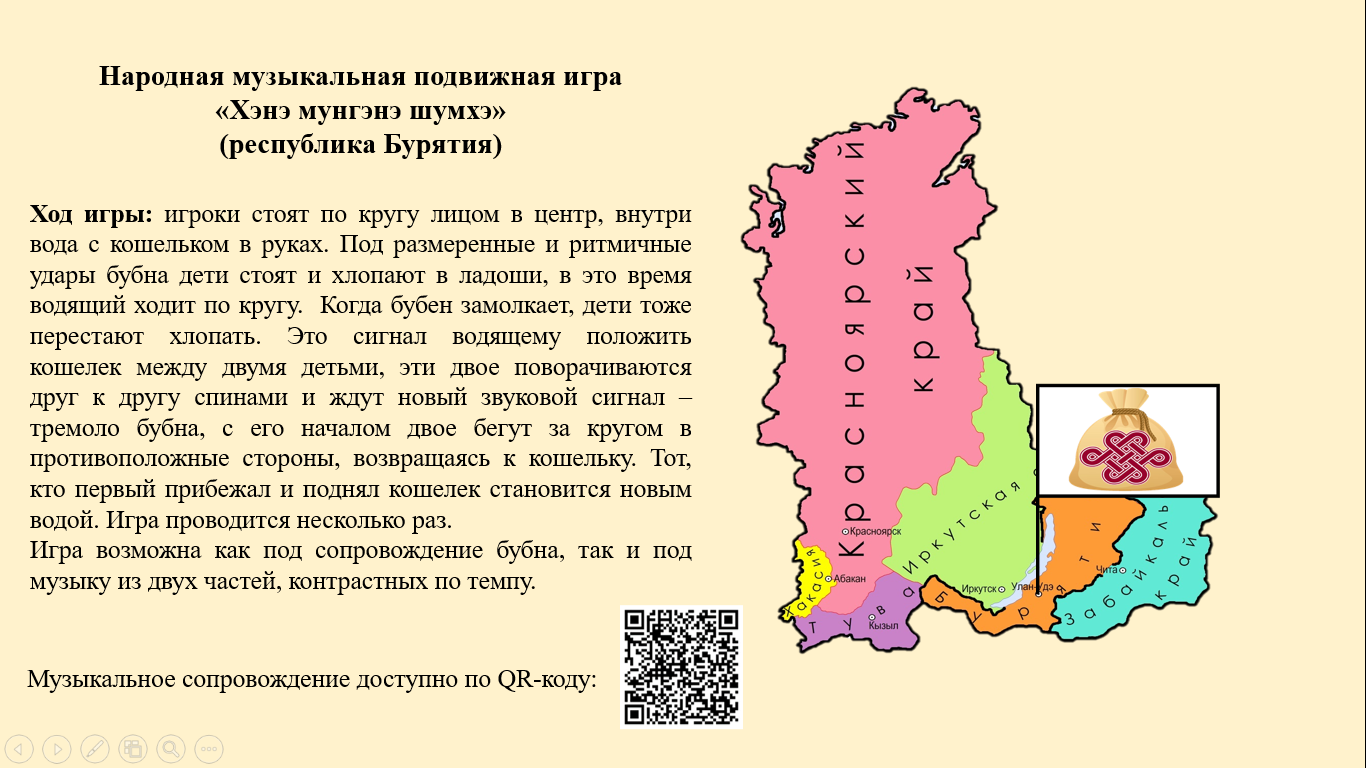 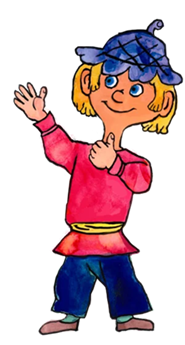 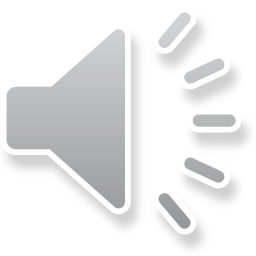 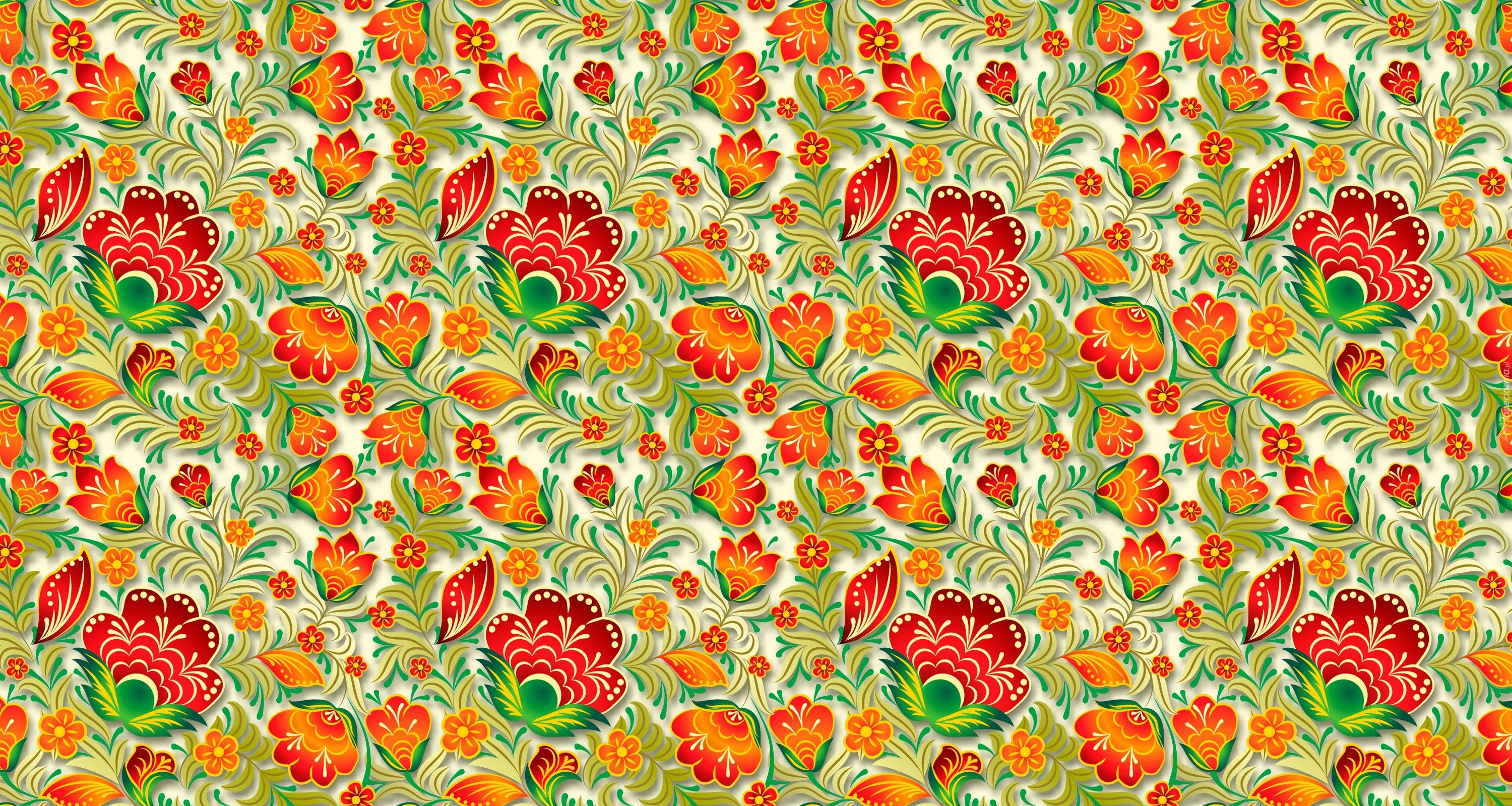 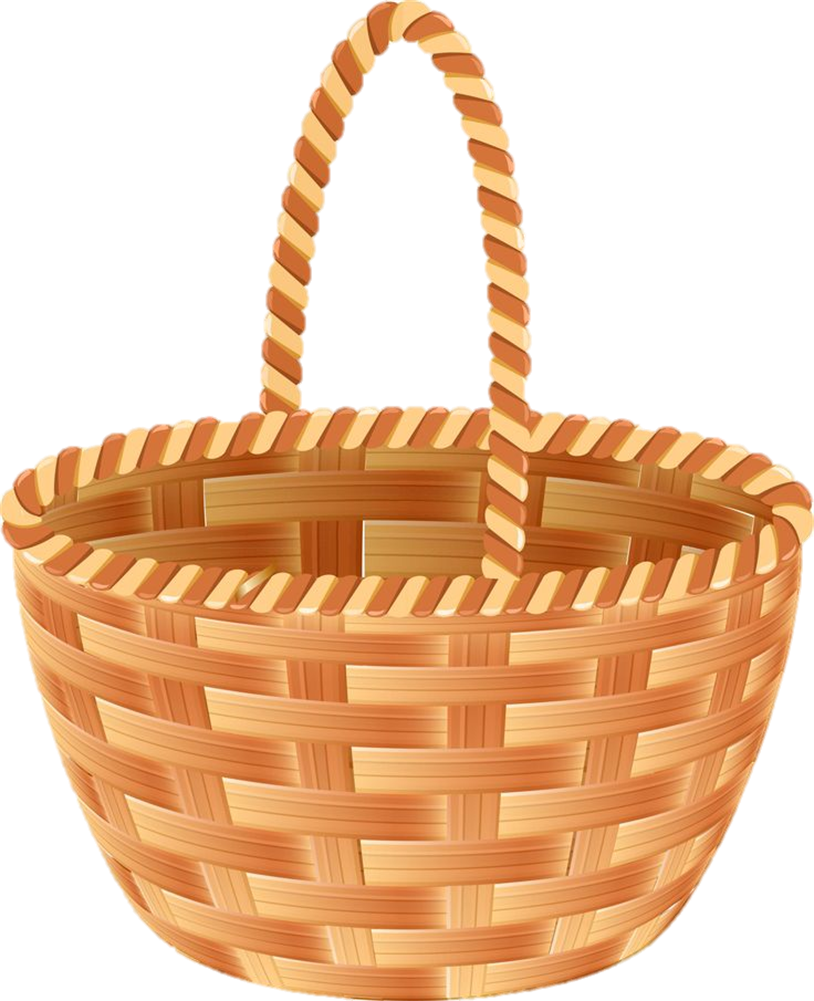 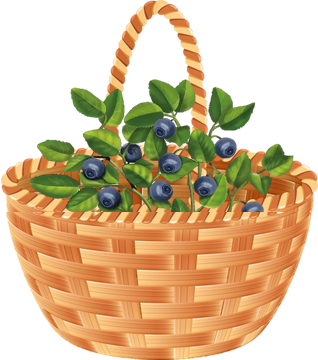 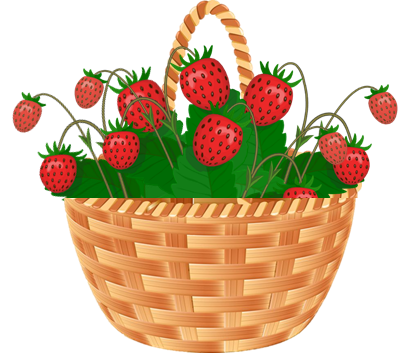 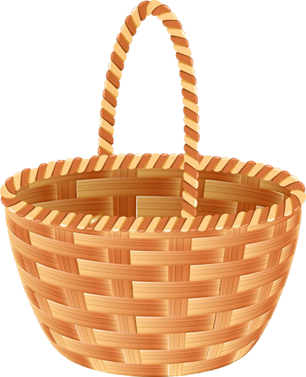 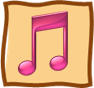 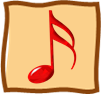 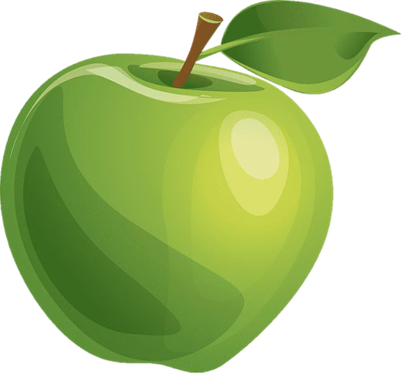 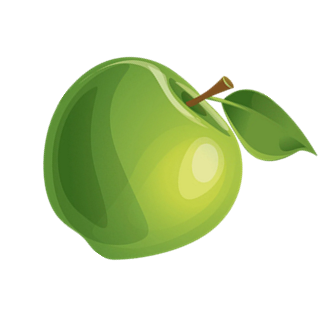 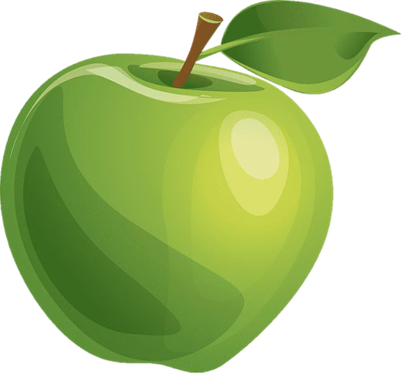 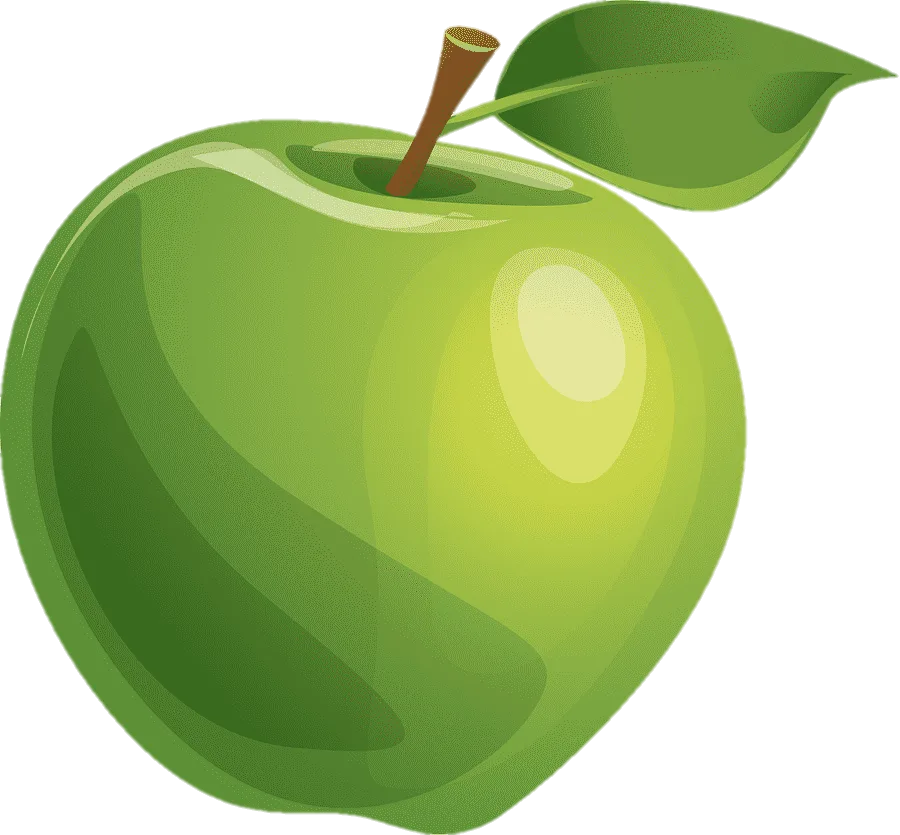 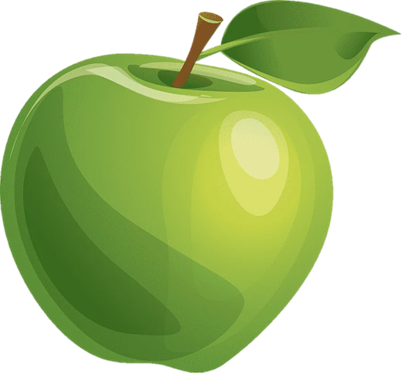 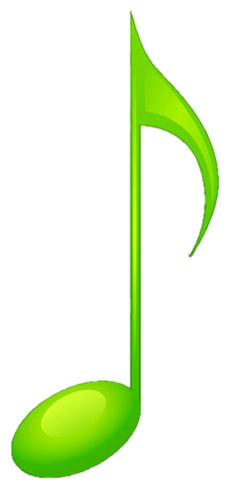 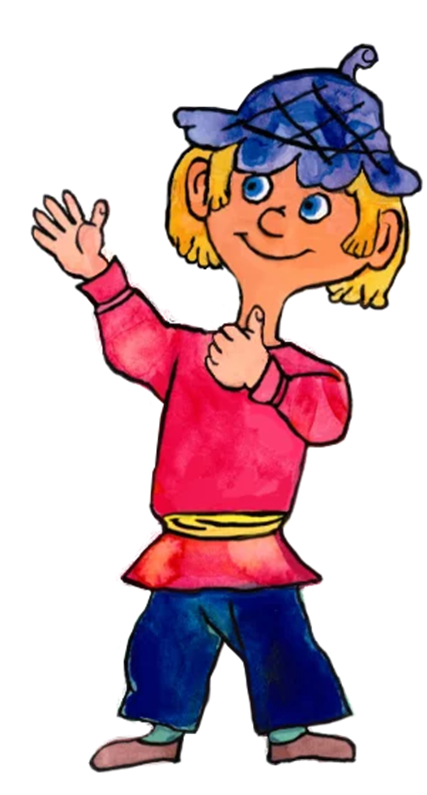 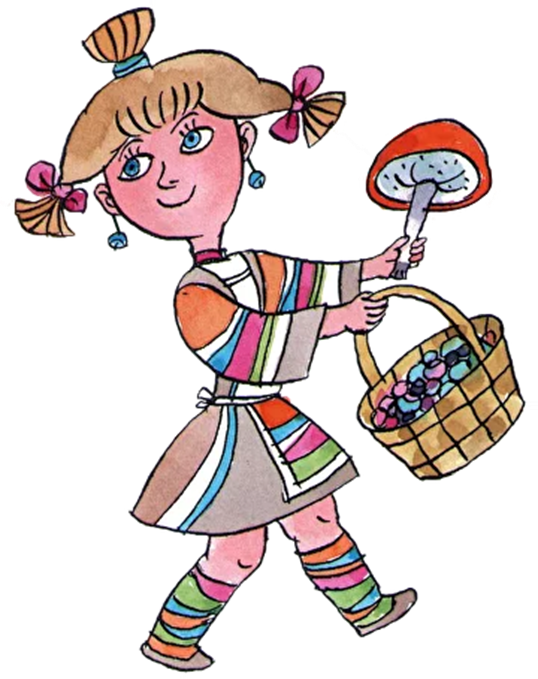 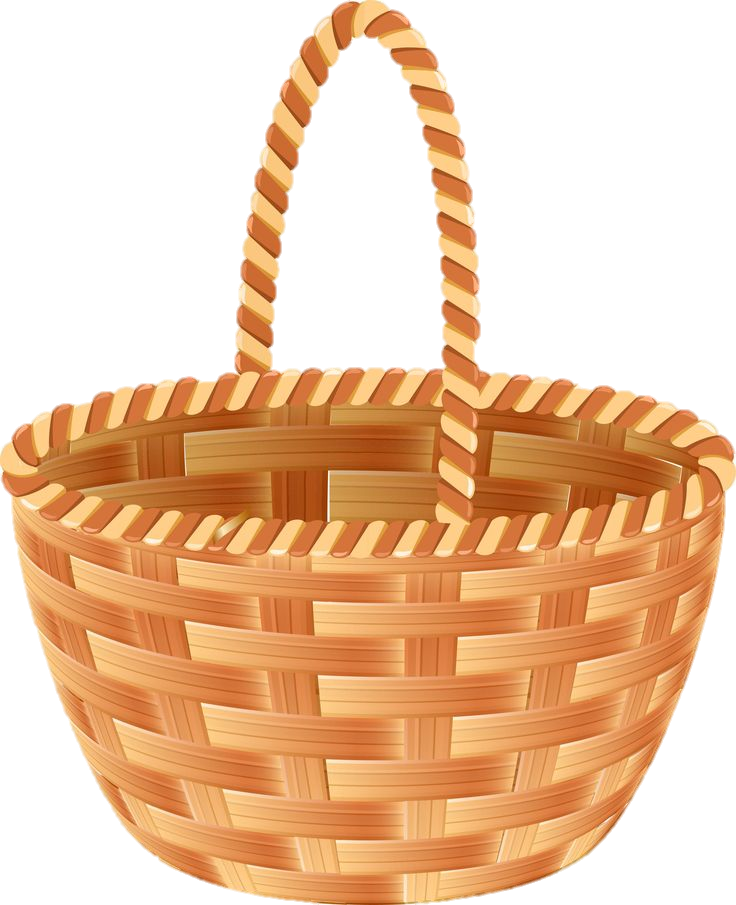 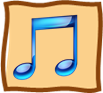 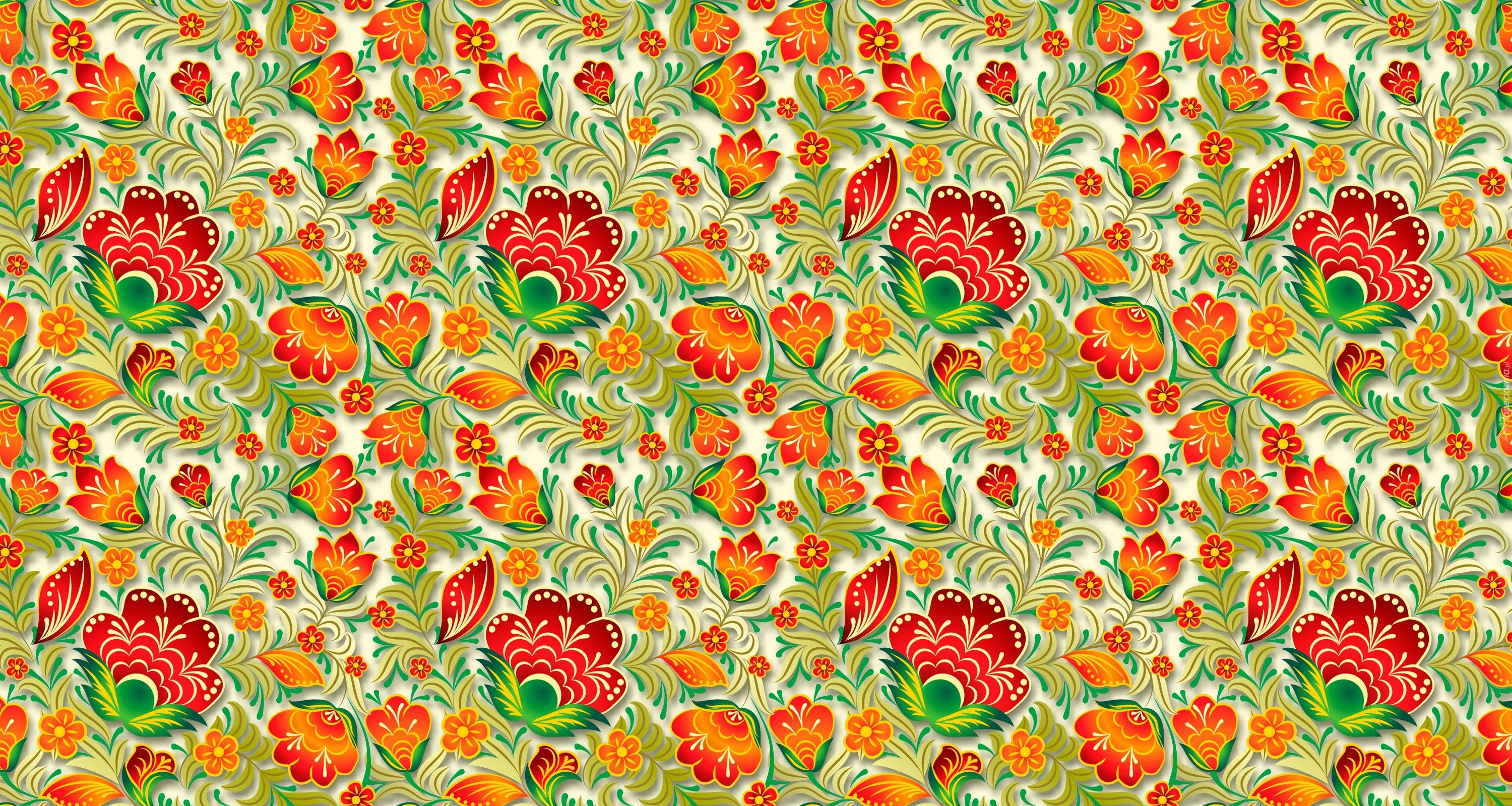 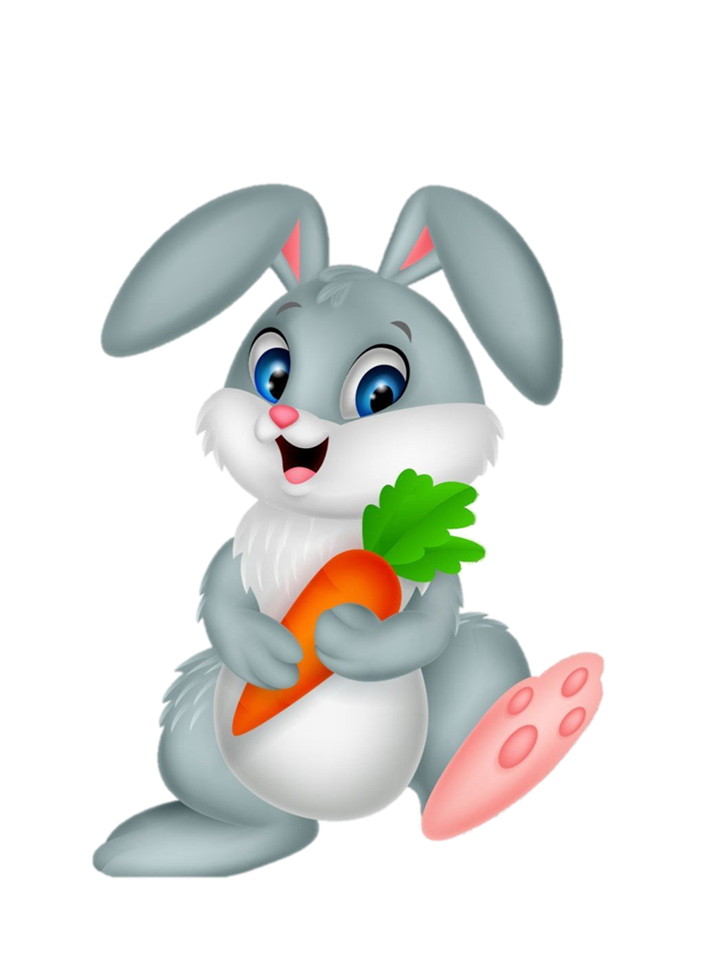 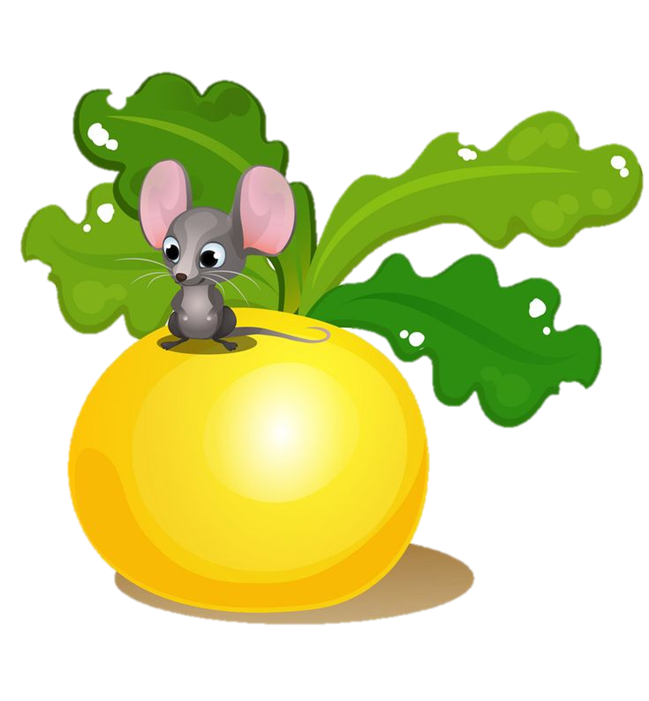 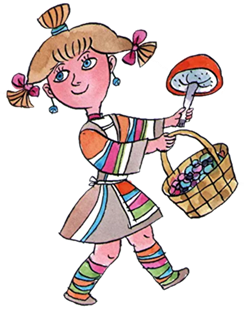 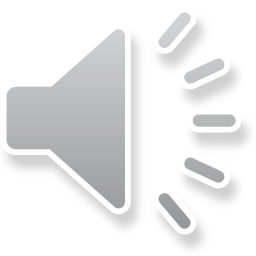 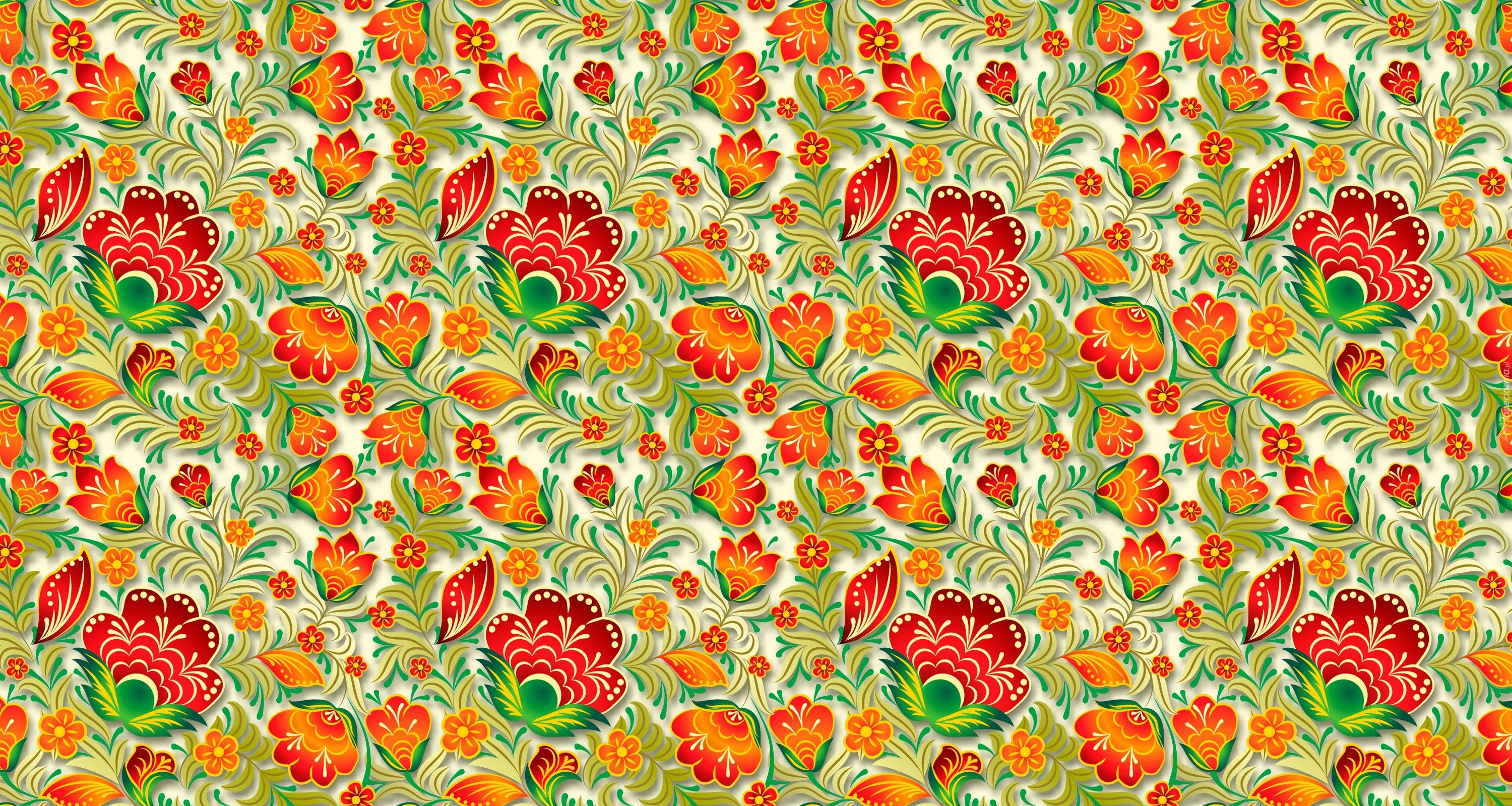 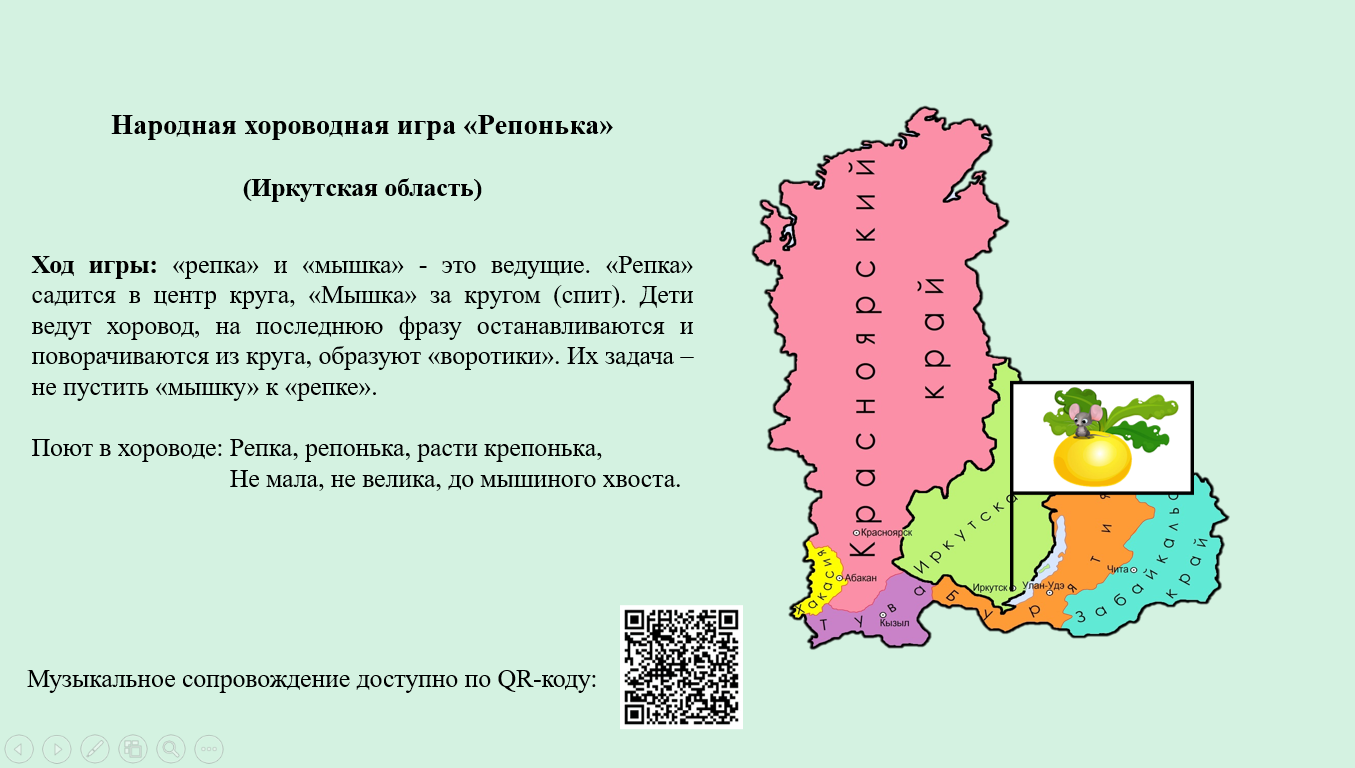 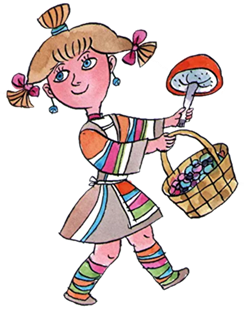 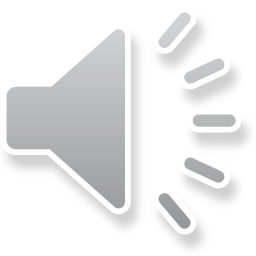 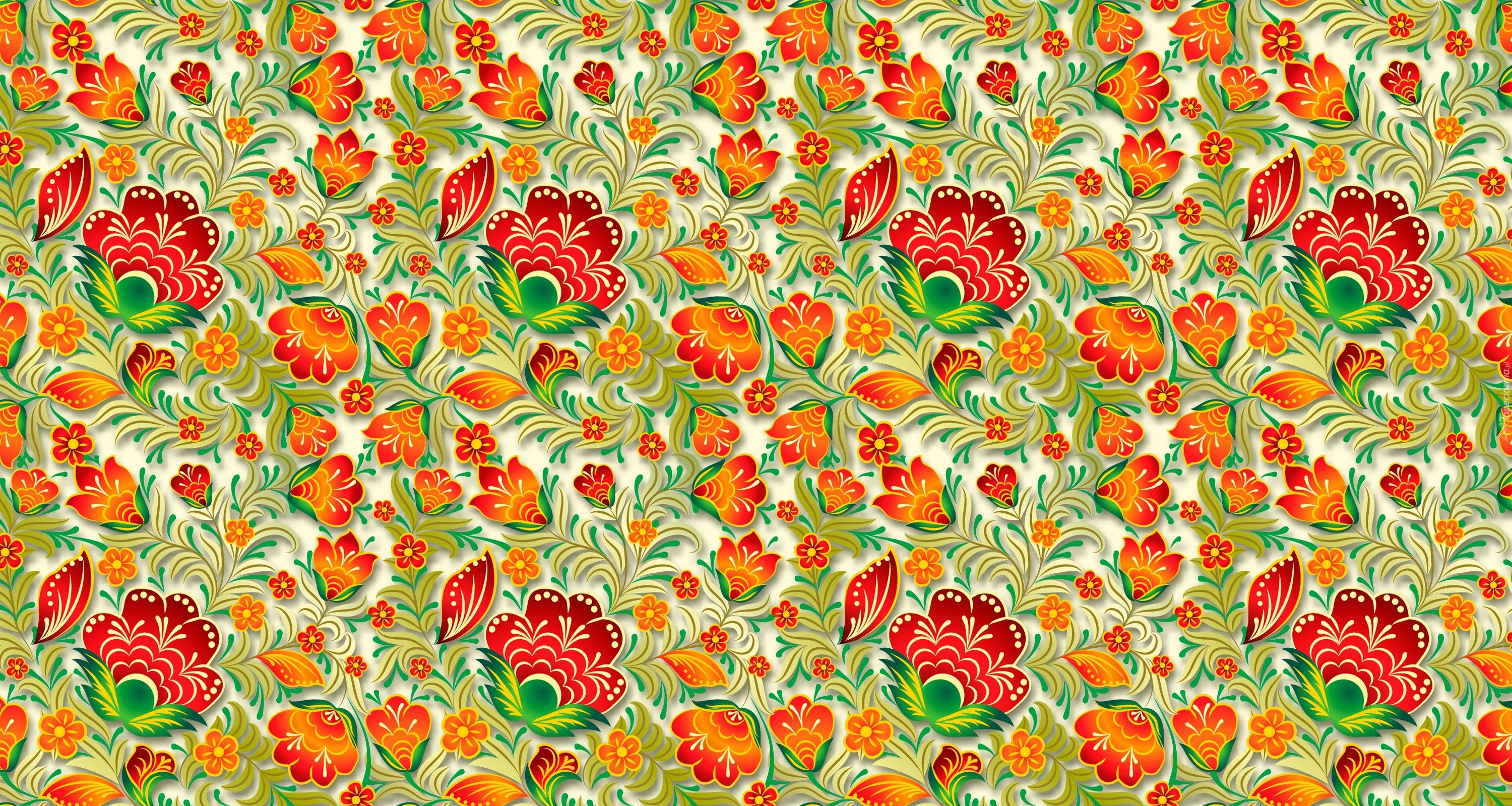 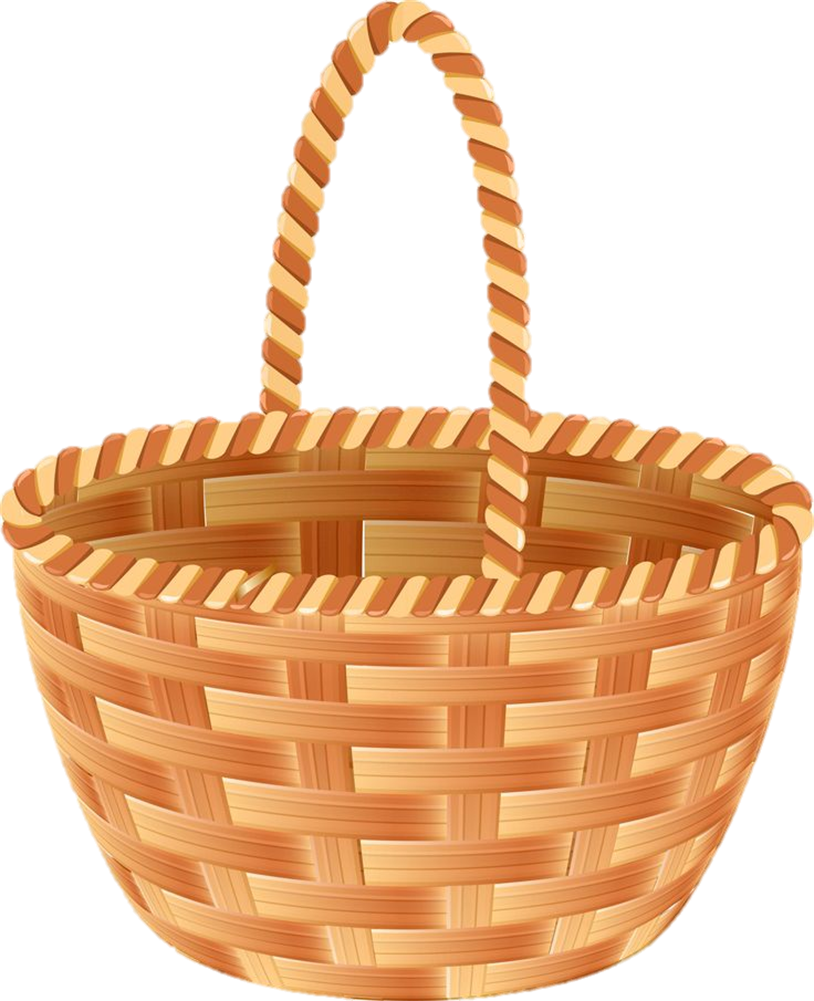 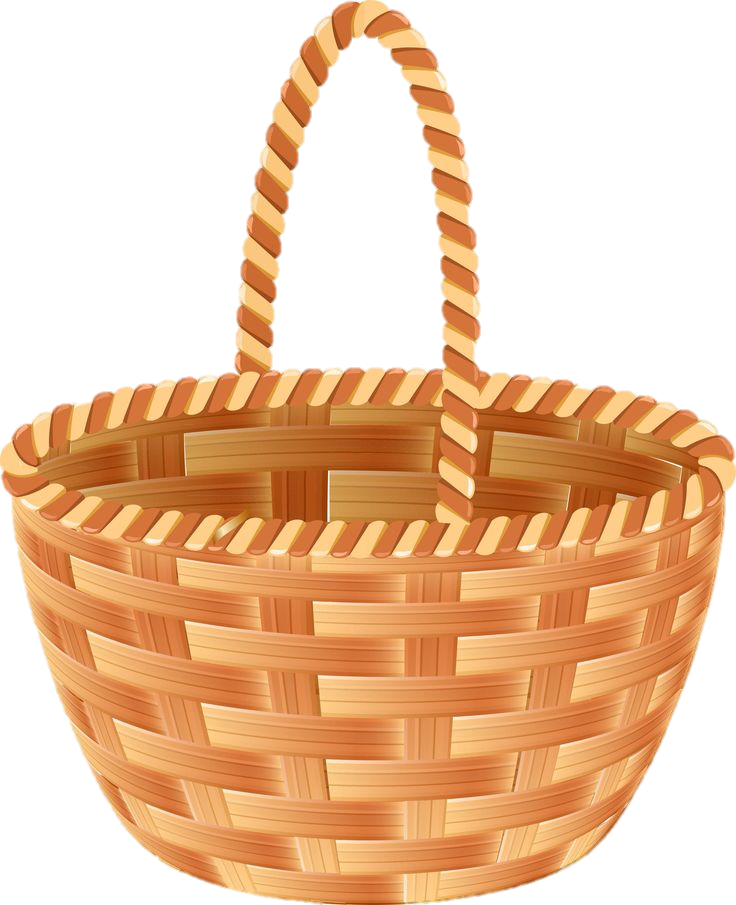 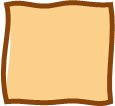 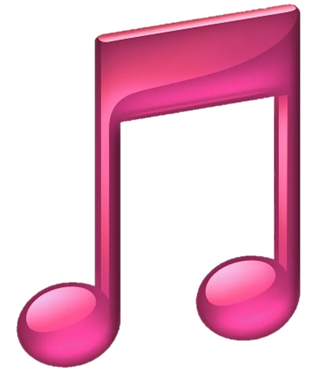 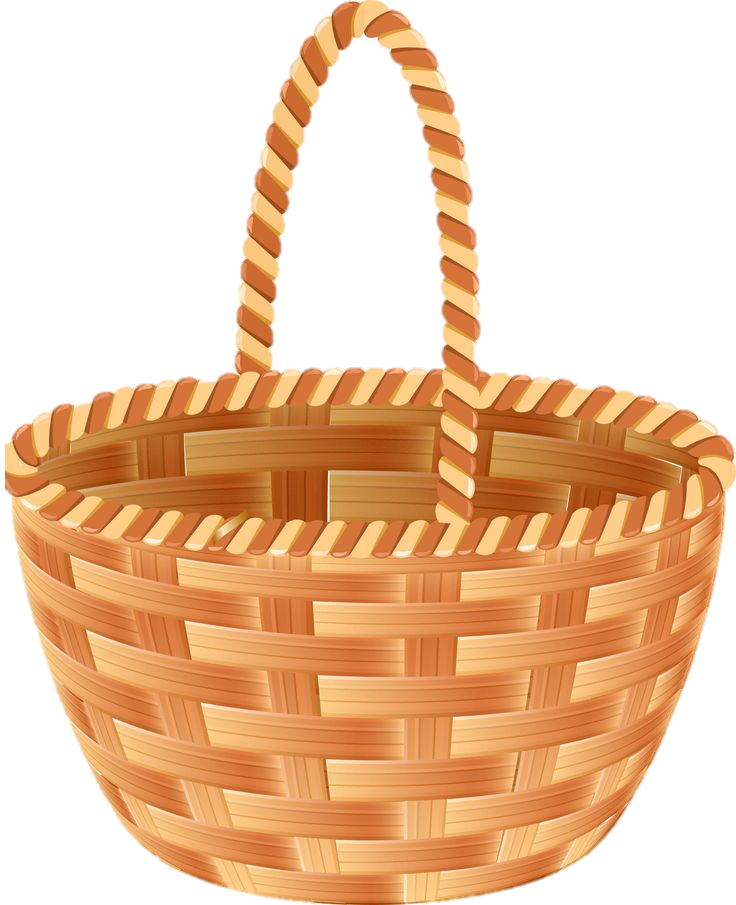 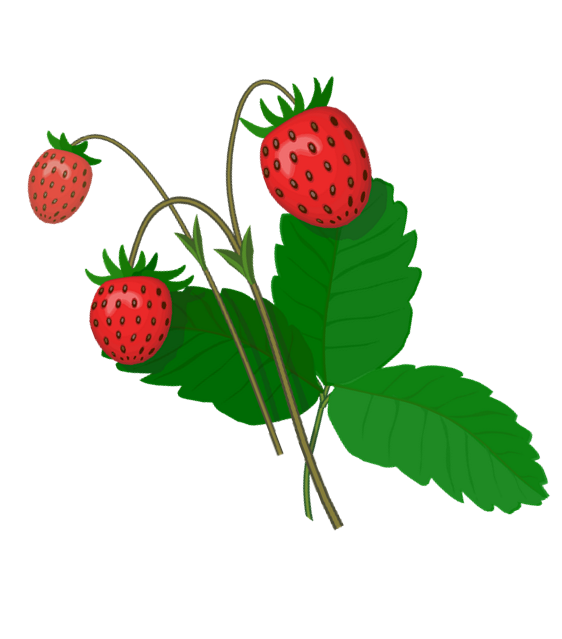 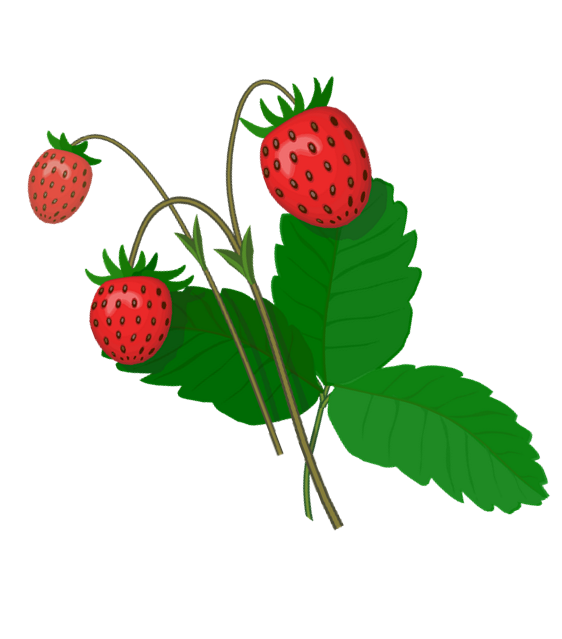 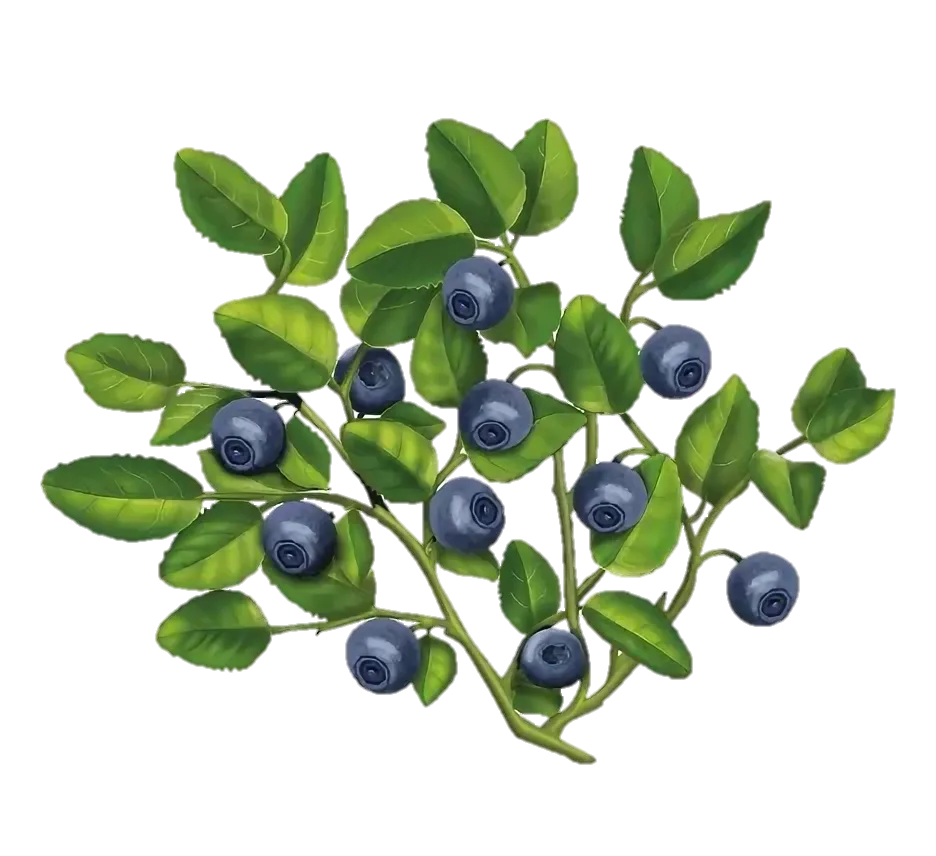 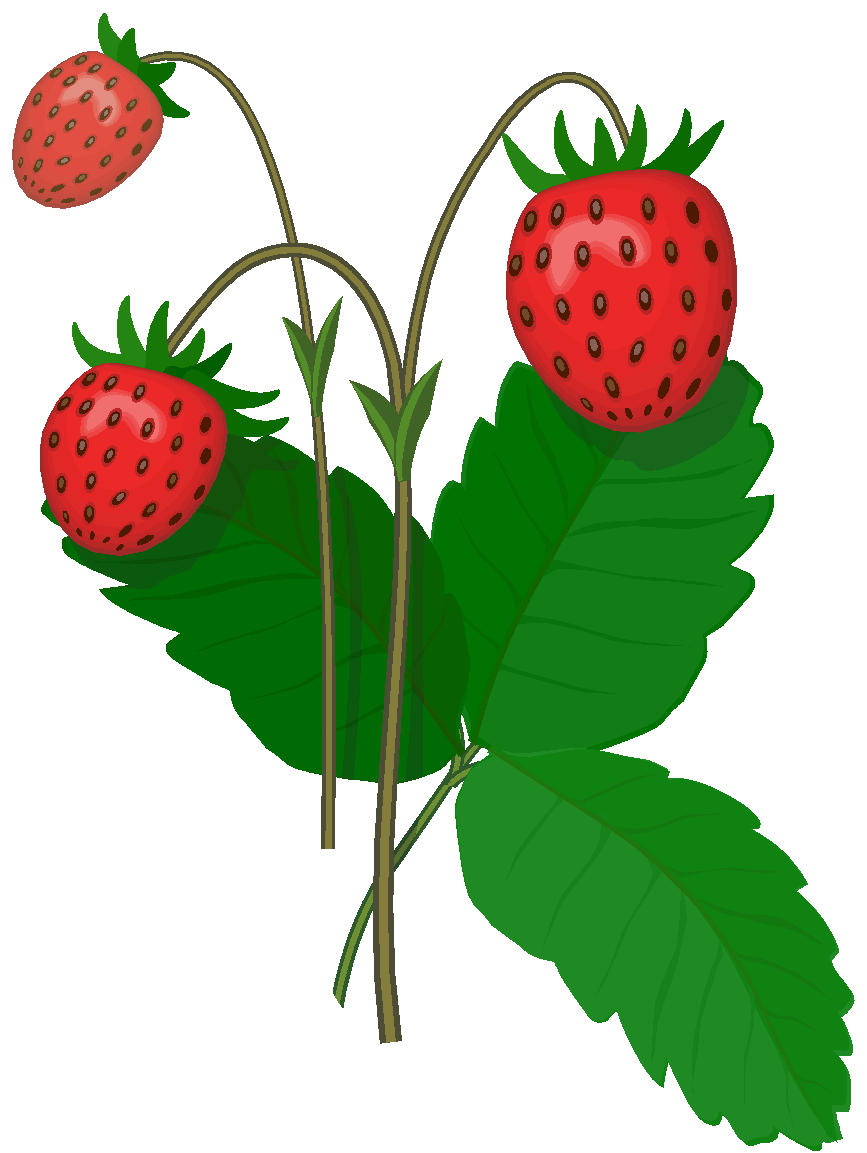 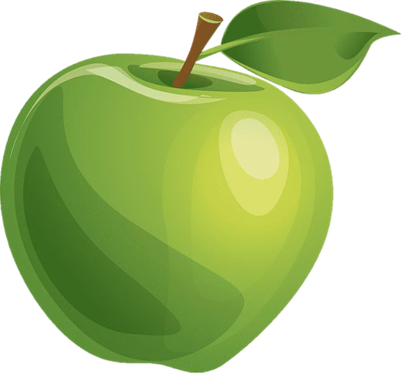 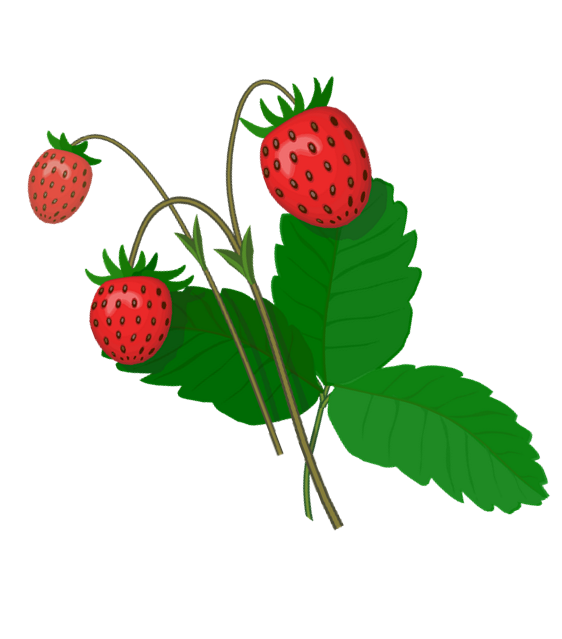 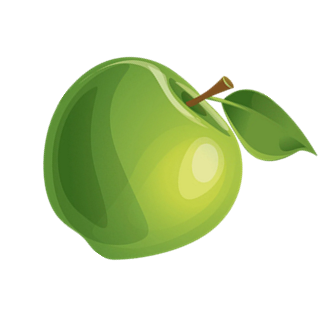 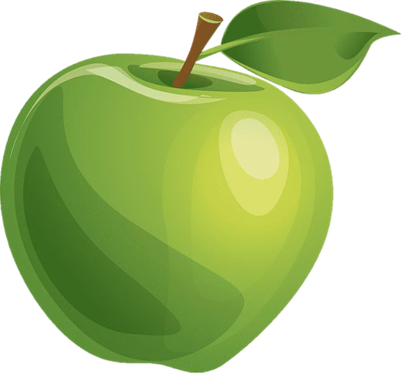 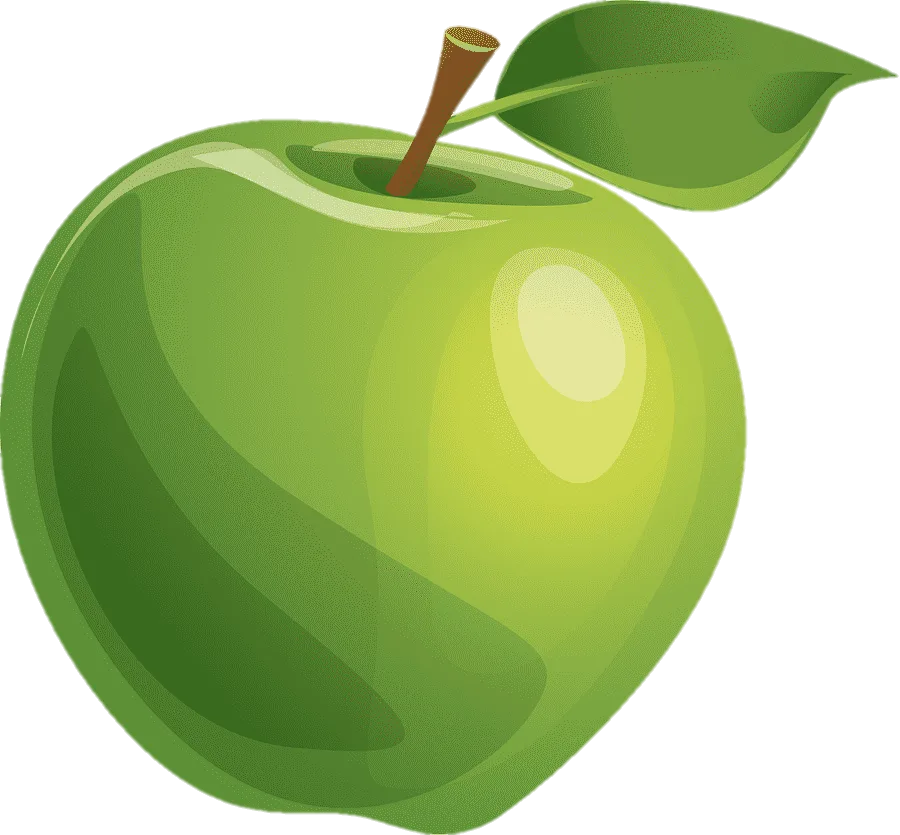 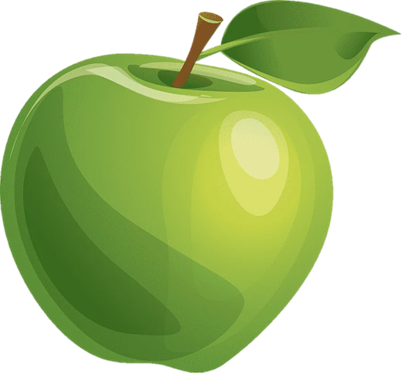 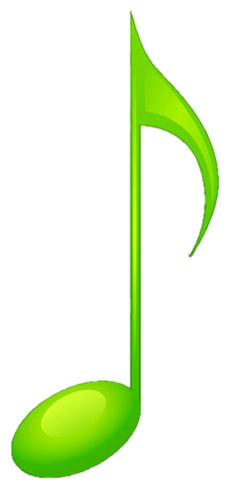 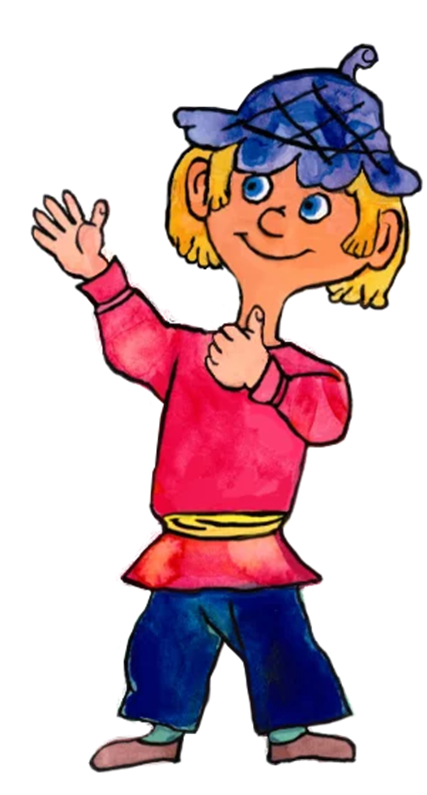 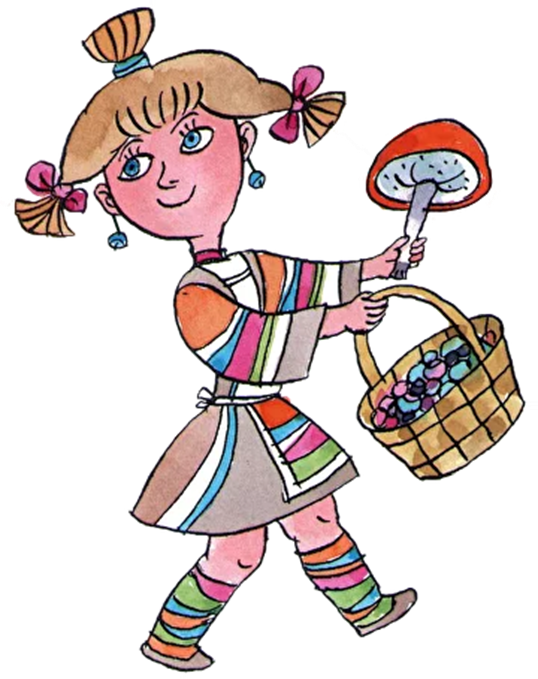 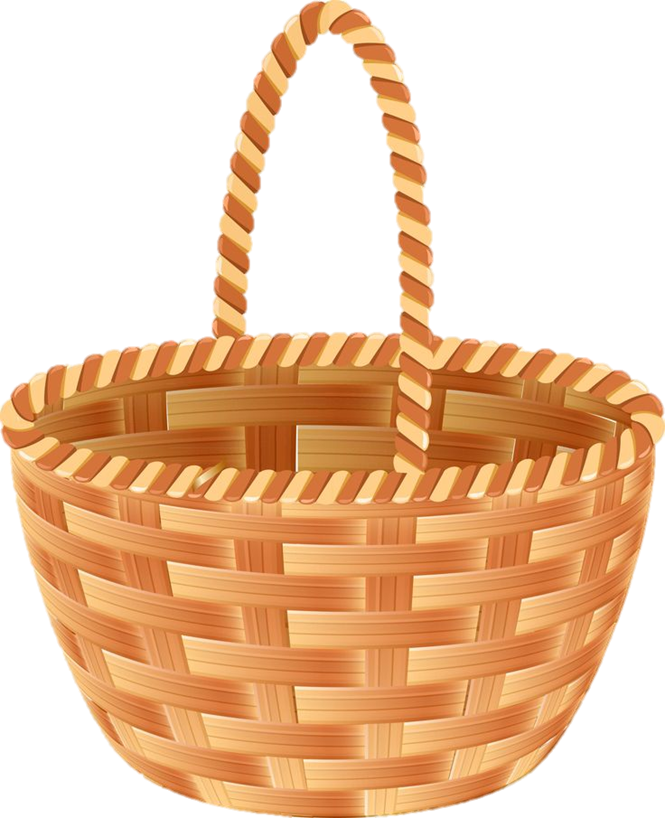 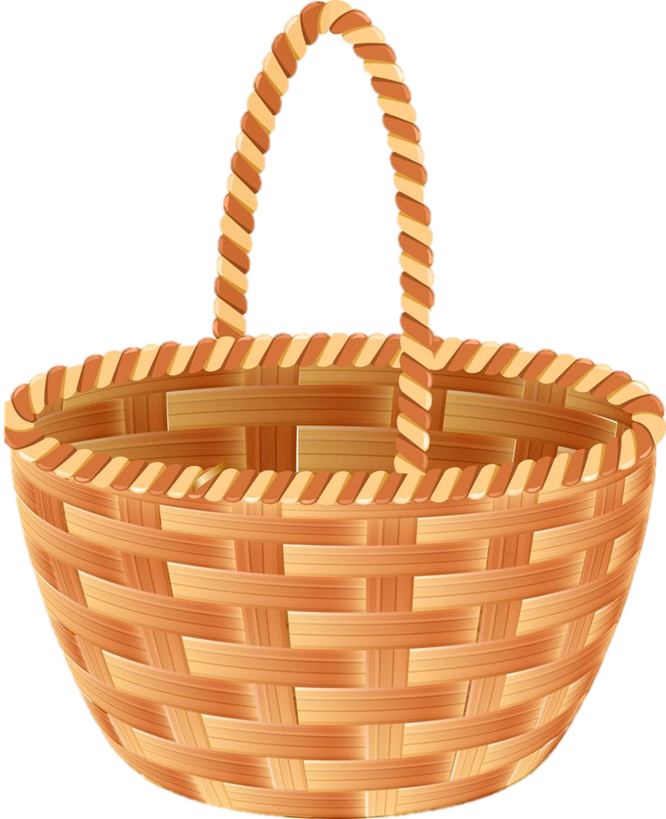 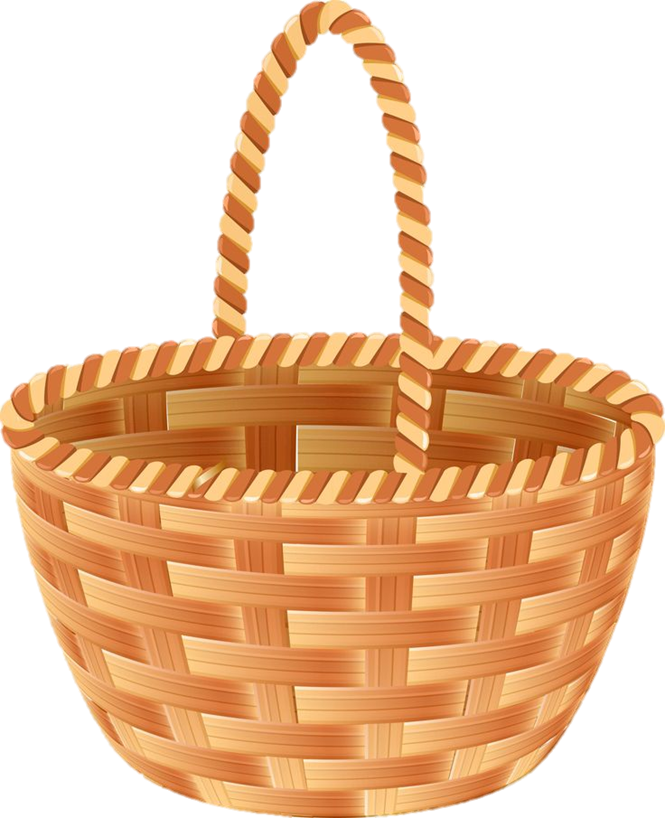 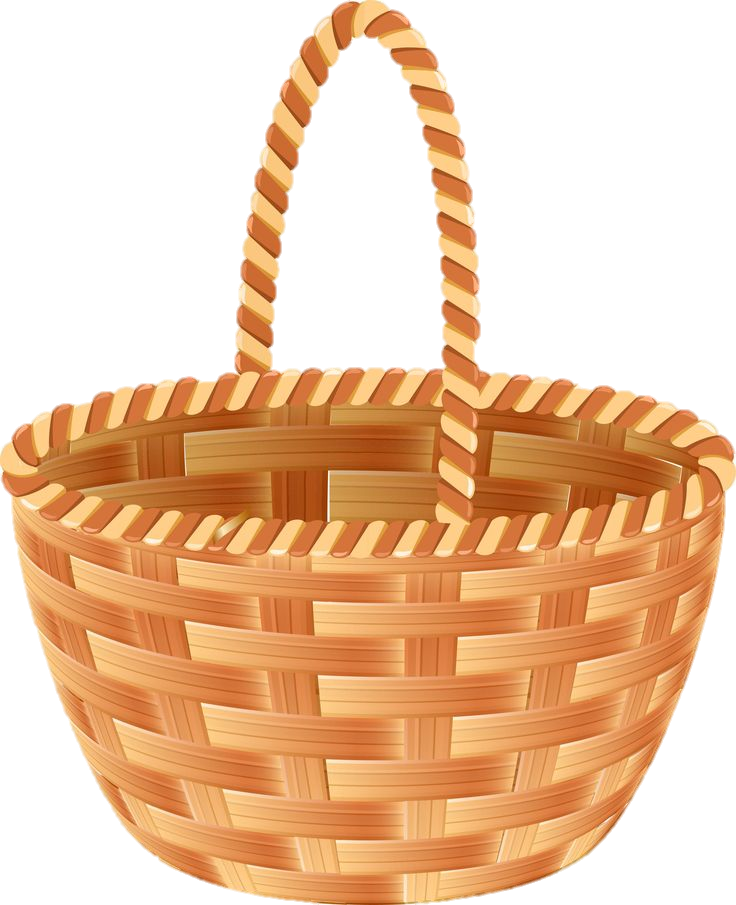 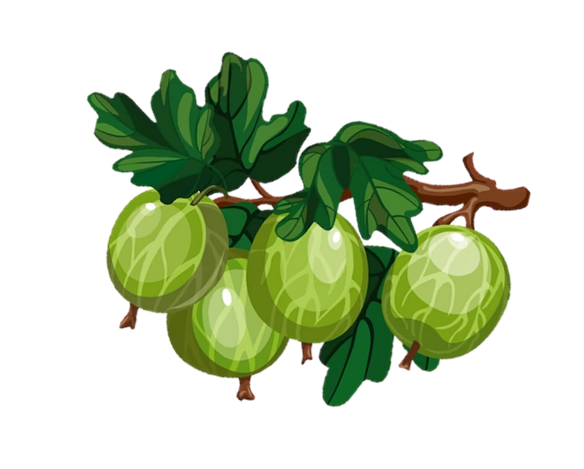 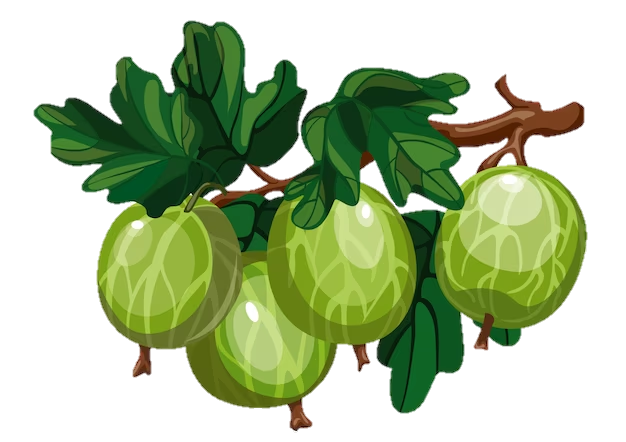 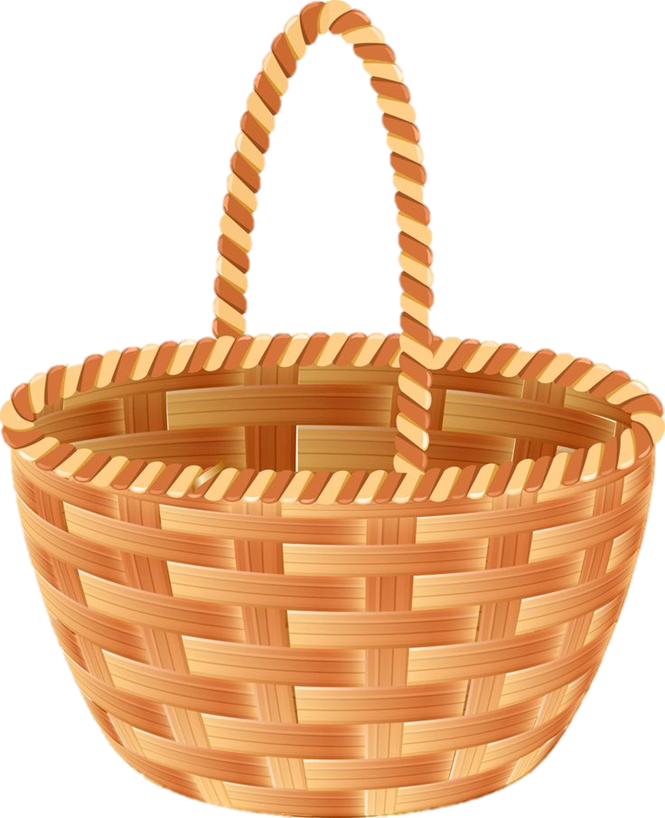 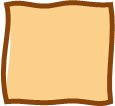 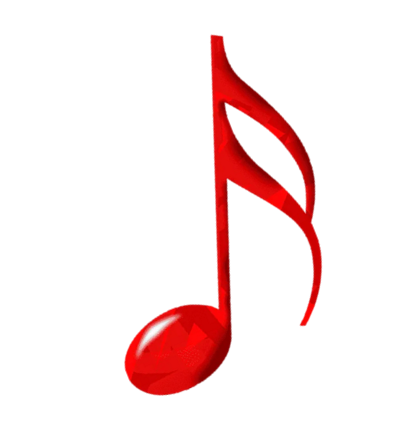 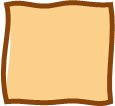 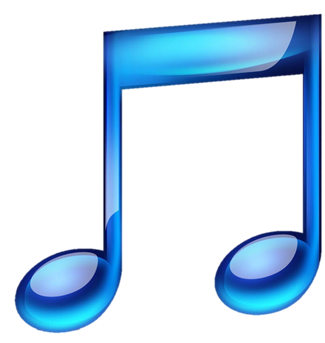 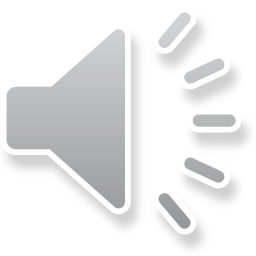